From HEP Simulations to Humanitarian Relief
Johan Alwall
CP3, UCL, Belgium
October 9, 2023
Me: Researcher turned Humanitarian
Ph.D. in Uppsala, Sweden, 2005
Postdoc / Visiting Researcher 2005-2013
University of Louvain (Belgium)
Stanford University (California)
Fermi National Laboratory (Illinois)
National Taiwan University (Taiwan)
2008: Started volunteering with Buddhist Tzu Chi Foundation
Since 2013: Full-time Tzu Chi volunteer/staff
2
Buddhist Tzu Chi Foundation
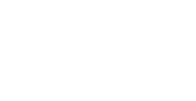 Founded in Taiwan in 1966 by 29-year old Buddhist nun Dharma Master Cheng Yen
“Tzu Chi” means Compassion and Relief
Mission to relieve suffering in all its forms around the world
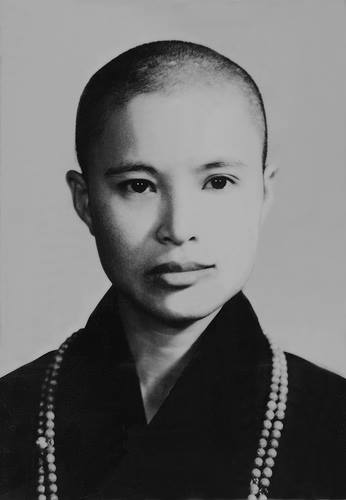 3
Tzu Chi today
Offices in 66 countries
Assistance provided to 128 countries around the world
8 hospitals in Taiwan, 1 hospital in Indonesia, clinics in US, Malaysia, Philippines, Turkey, and other countries
Full education system from kindergarten through PhD
Built 242 schools, 7 hospitals, and 21,117 homes in 25 countries
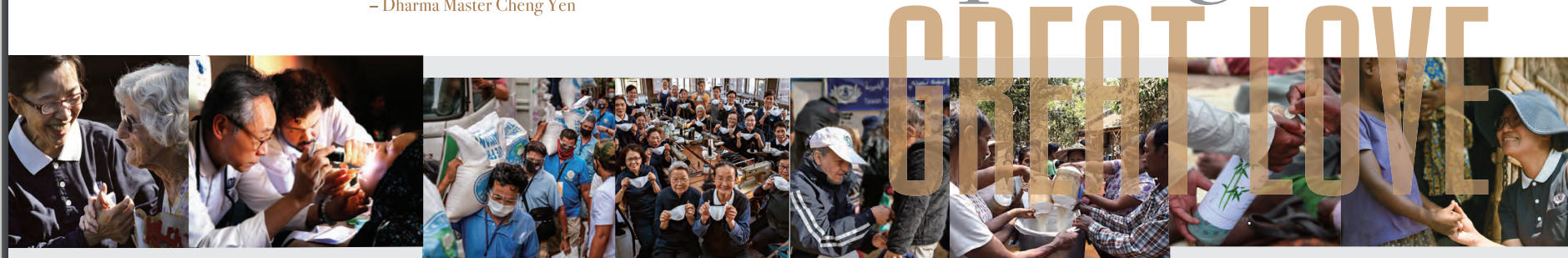 4
[Speaker Notes: Today, Tzu Chi has offices in 66 countries, and has provided assistance to 128 countries around the world.
….]
Haiti Earthquake Relief
5
January, 2010
[Speaker Notes: I will take three case studies that illustrate Tzu Chi’s efforts.]
Jan 2010 Haiti Earthquake
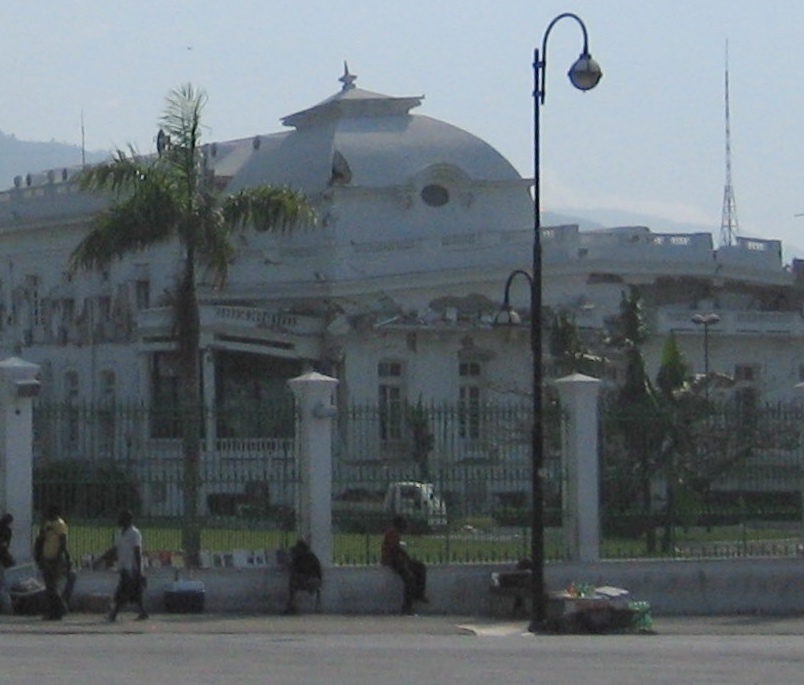 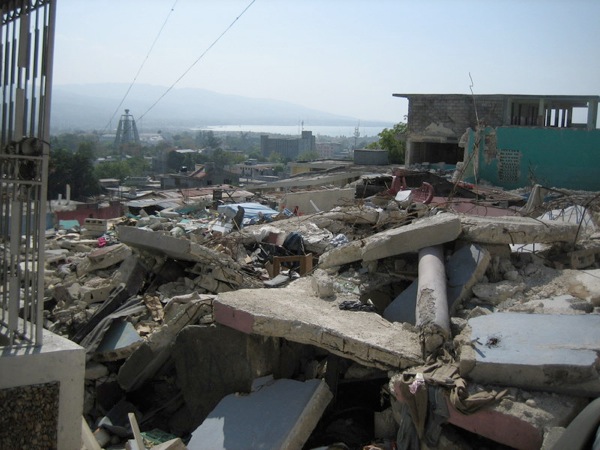 6
7
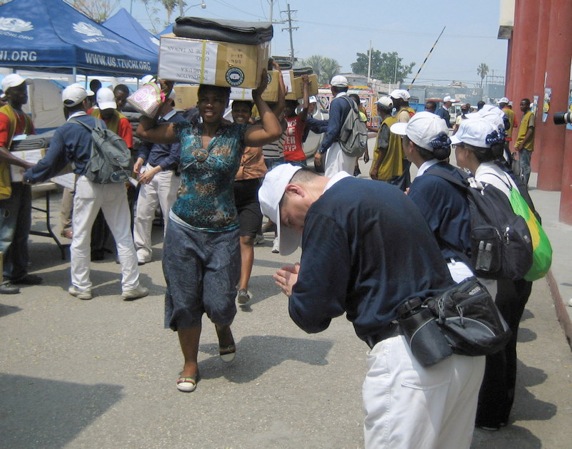 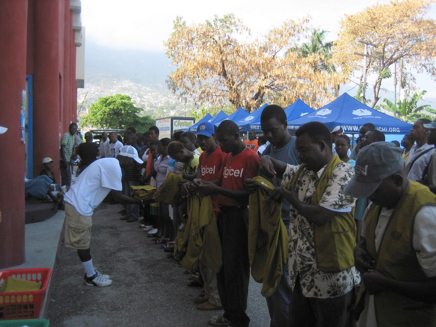 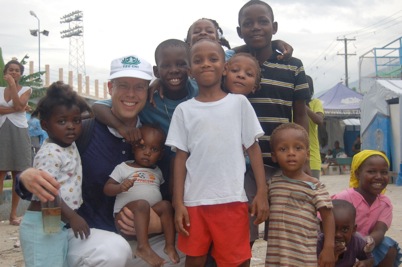 8
Local Volunteers
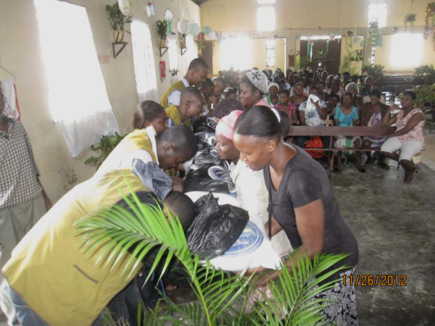 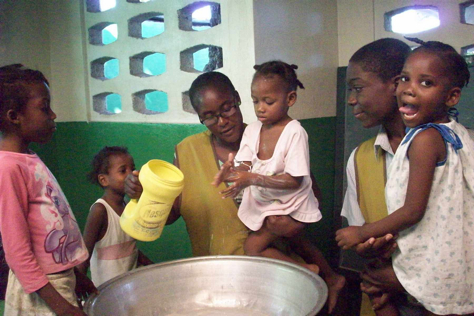 9
Typhoon Haiyan Relief
10
November, 2013
[Speaker Notes: I will take three case studies that illustrate Tzu Chi’s efforts.]
Nov 8, 2013: Typhoon Haiyan strikes the Philippines
The largest recorded cyclone ever to make landfall
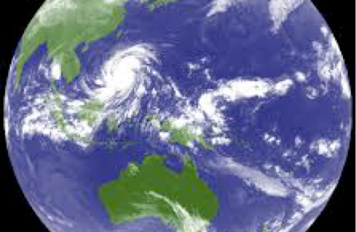 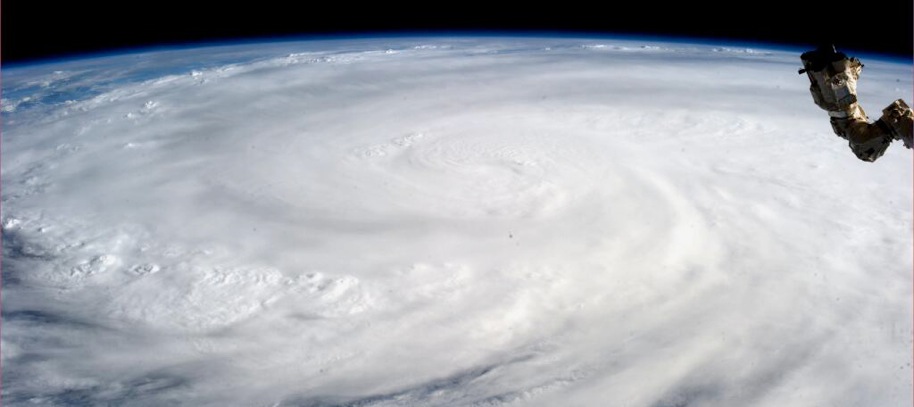 11
Like a giant tornado + a tsunami
Wind speeds: 315 km/h  Storm surge height: 6 m
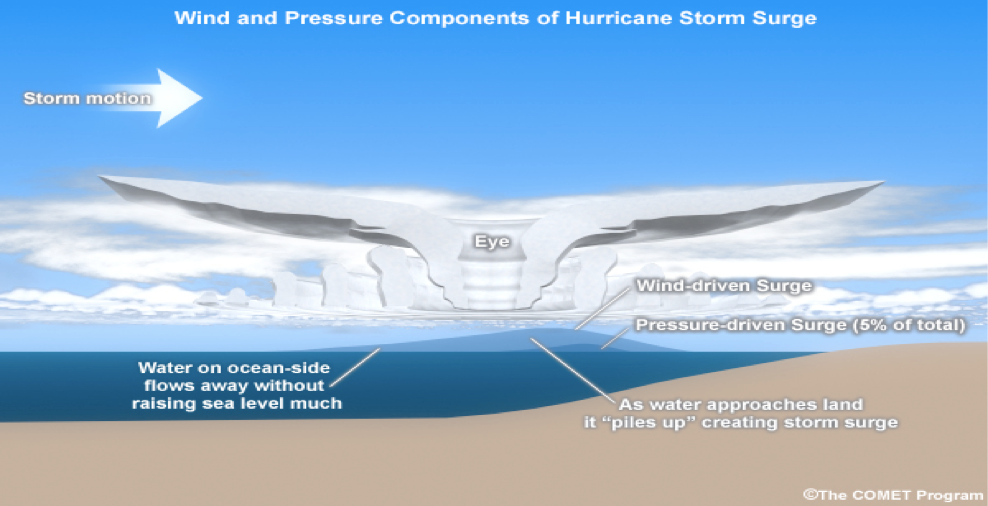 12
Before and after the typhoon
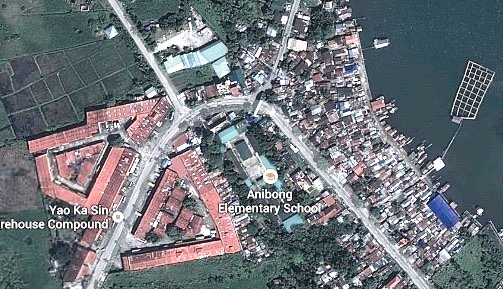 Nov 8, 2013, 10 am:
Typhoon Haiyan hits Philippine island of Leyte
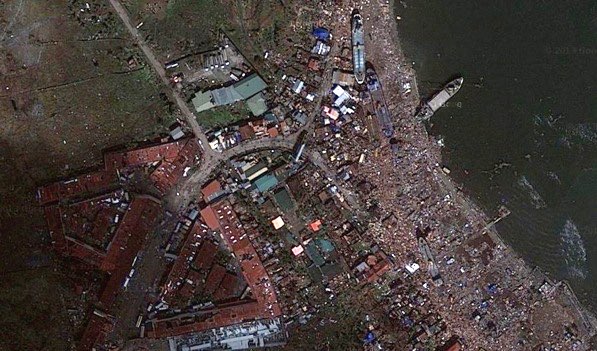 Community of Anibong,
Northern Tacloban
13
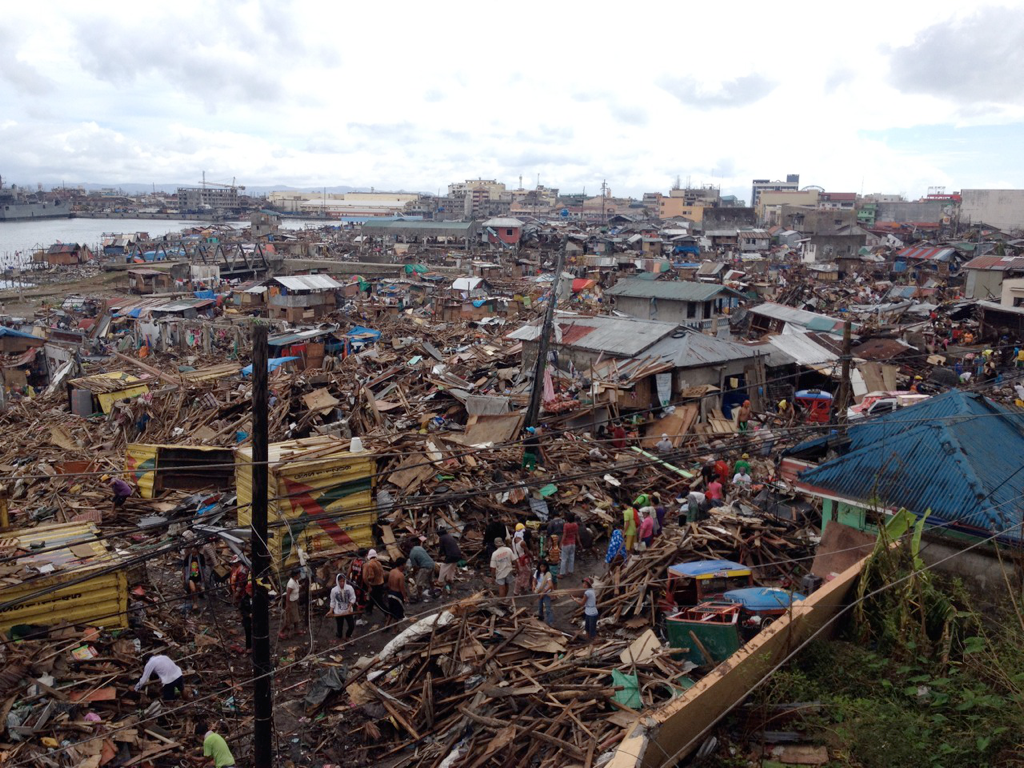 14
Giving hope
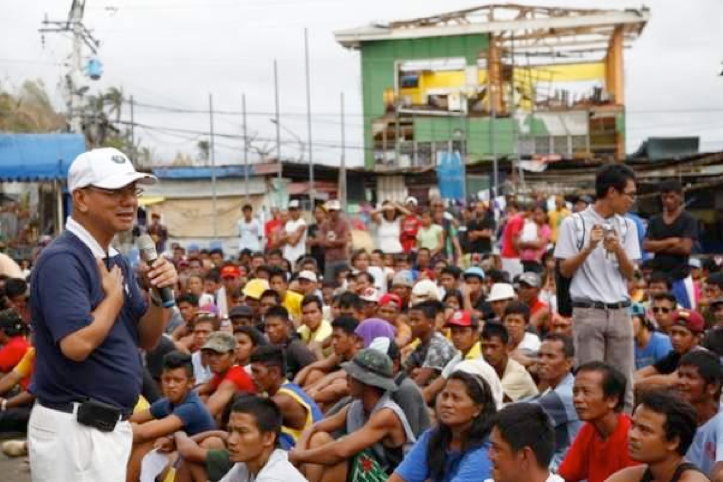 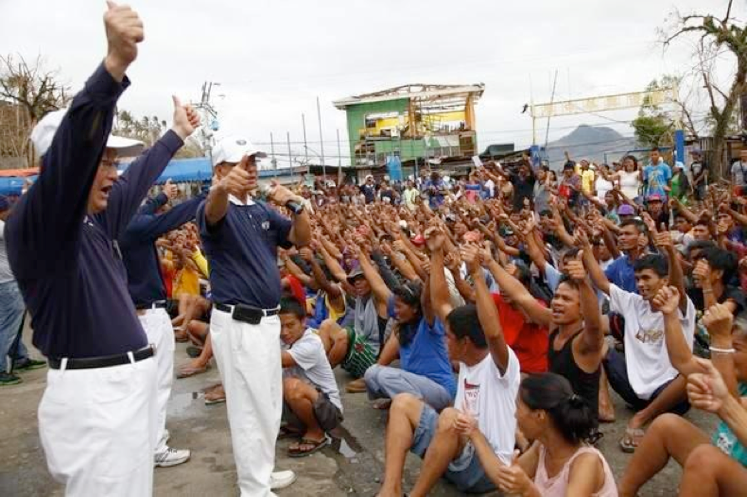 15
San Jose district, Tacloban – 12,000 participants
16
Pure Joy!
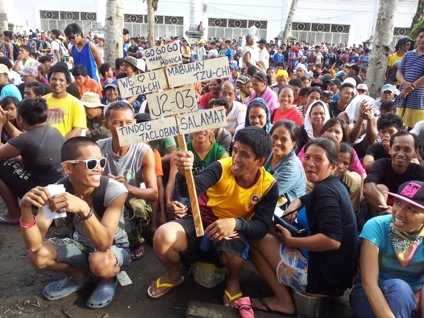 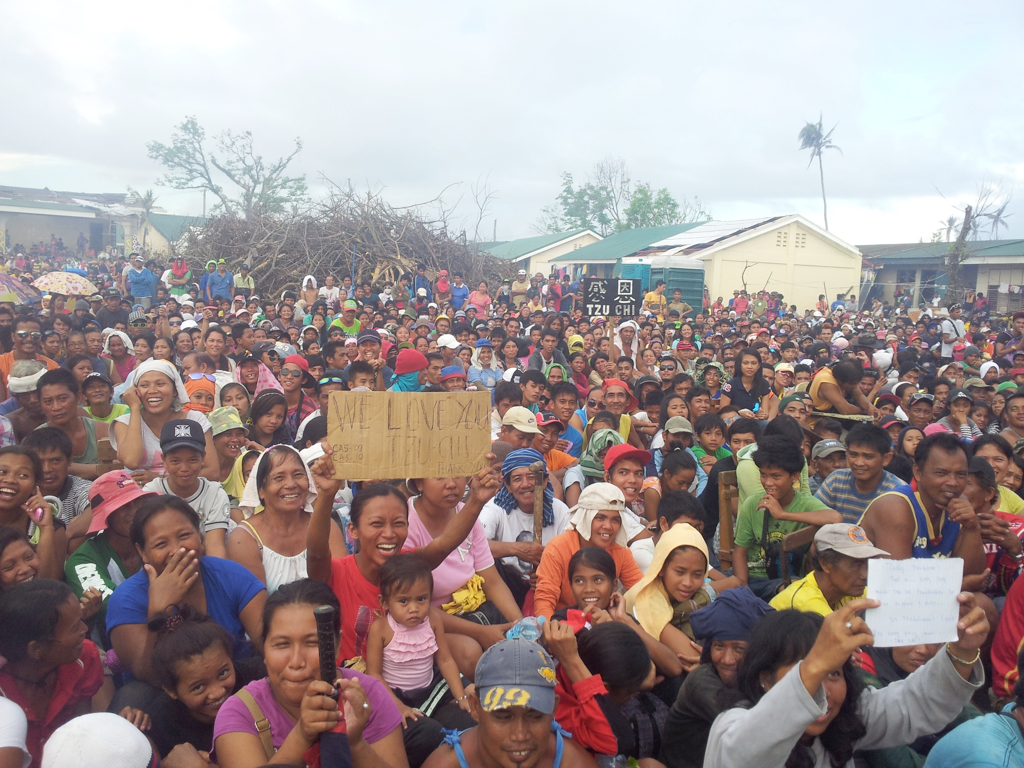 Cleanup work
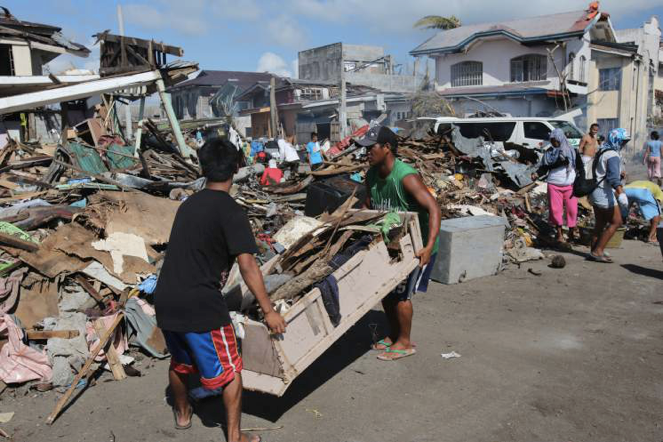 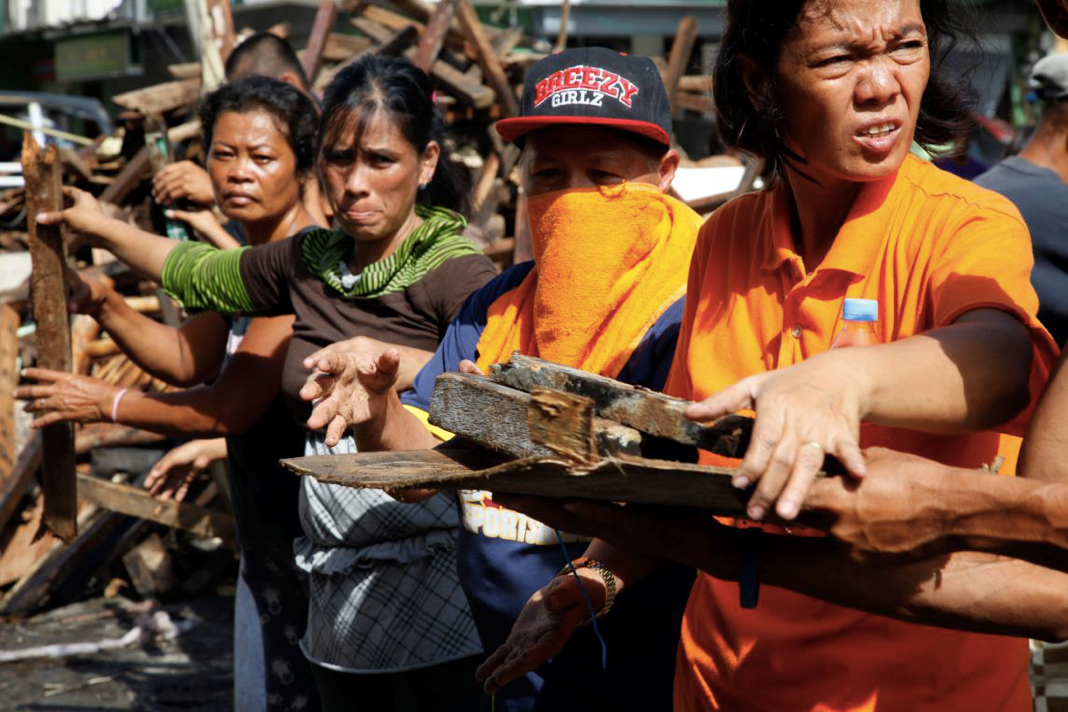 18
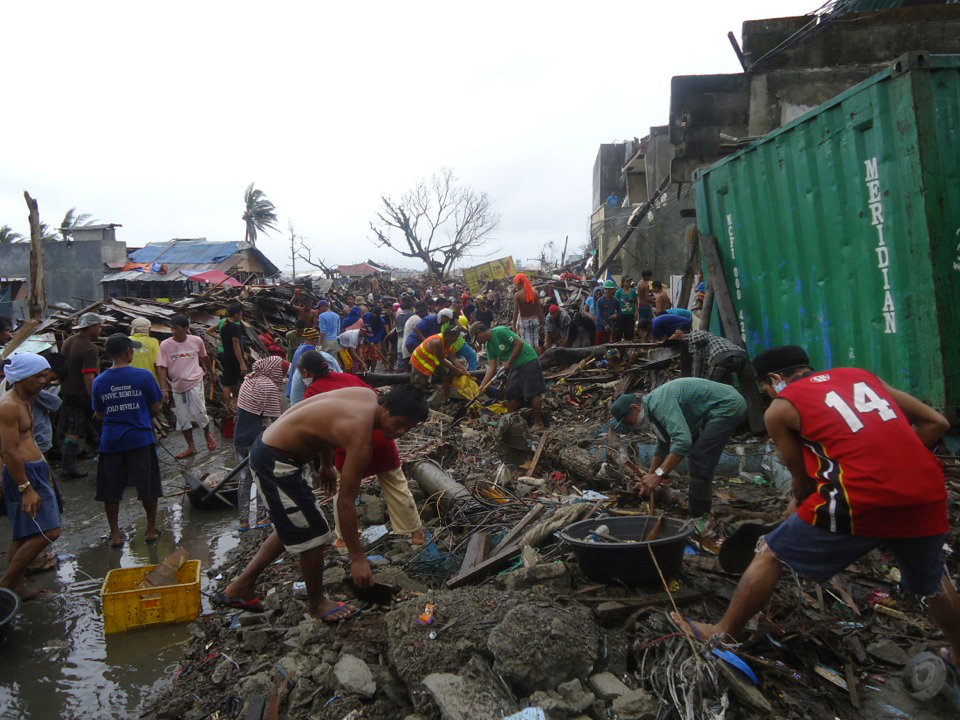 19
Before cleanup...
20
... after cleanup
21
Life returns to Tacloban
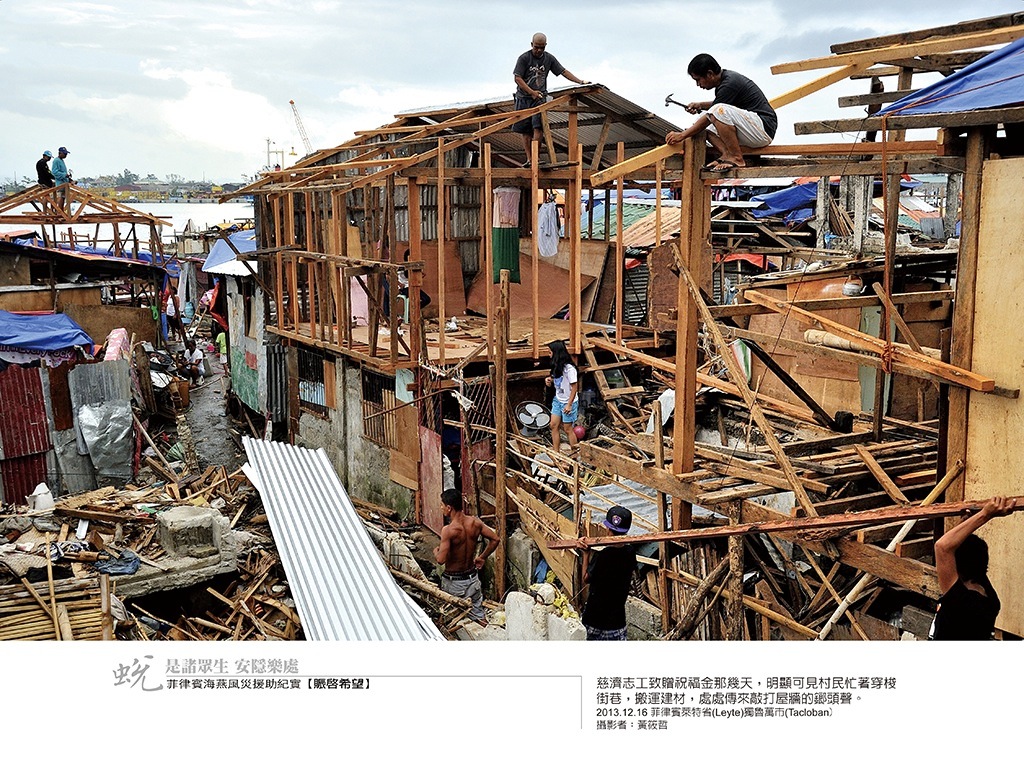 Early December
Three weeks after start of cash-for-work
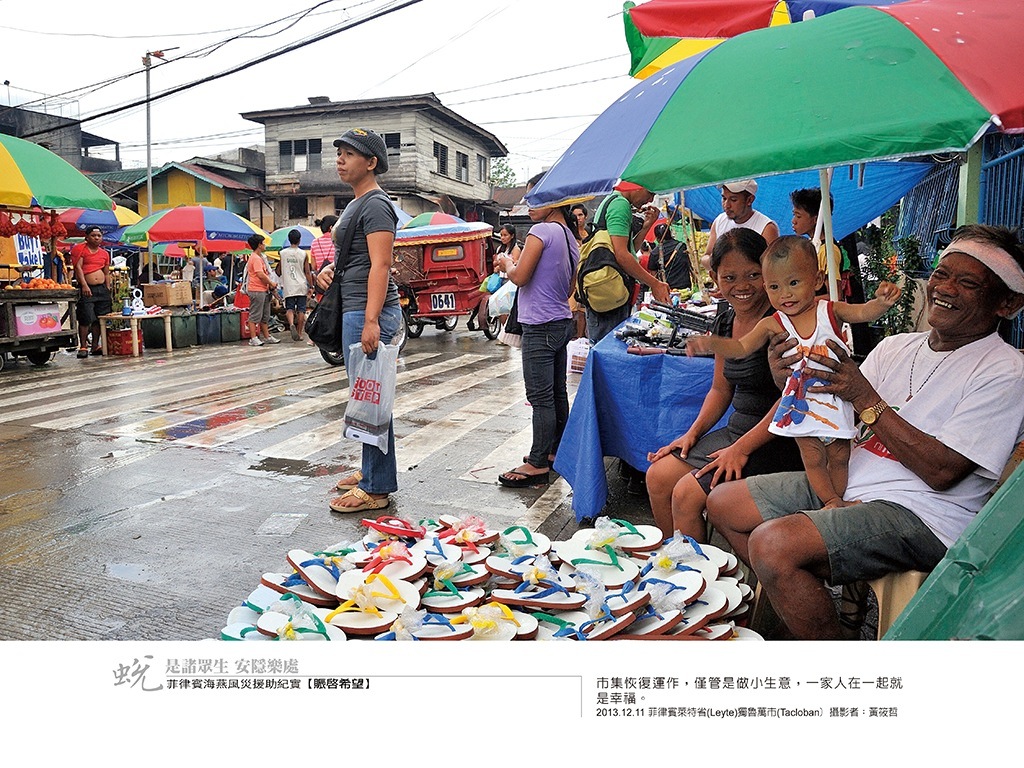 22
Summary of Tzu Chi’s Haiyan Relief
Material aid as of January 22, 2014: PHP 1.1 Bn (EUR 23 million)
Cash-for-work program: 
PHP 500 (US$ 11)/day
Up to 31,000 participants/day, total 289,000 day shifts
Emergency cash relief:
PHP 8,000/12,000/15,000 (US$ 178-334) depending on family size
64,000 families in Tacloban, Ormoc, Tunga, Palo, Tanauan
128 temporary classrooms (life span 3-5 years)
Medical services to 8,700 patients
428,000 portions of hot food to survivors (Tzu Chi Instant Rice)
Mid- and long-term: 1,800 temporary homes, reconstruction of church
23
Ukraine Crisis
24
February, 2022
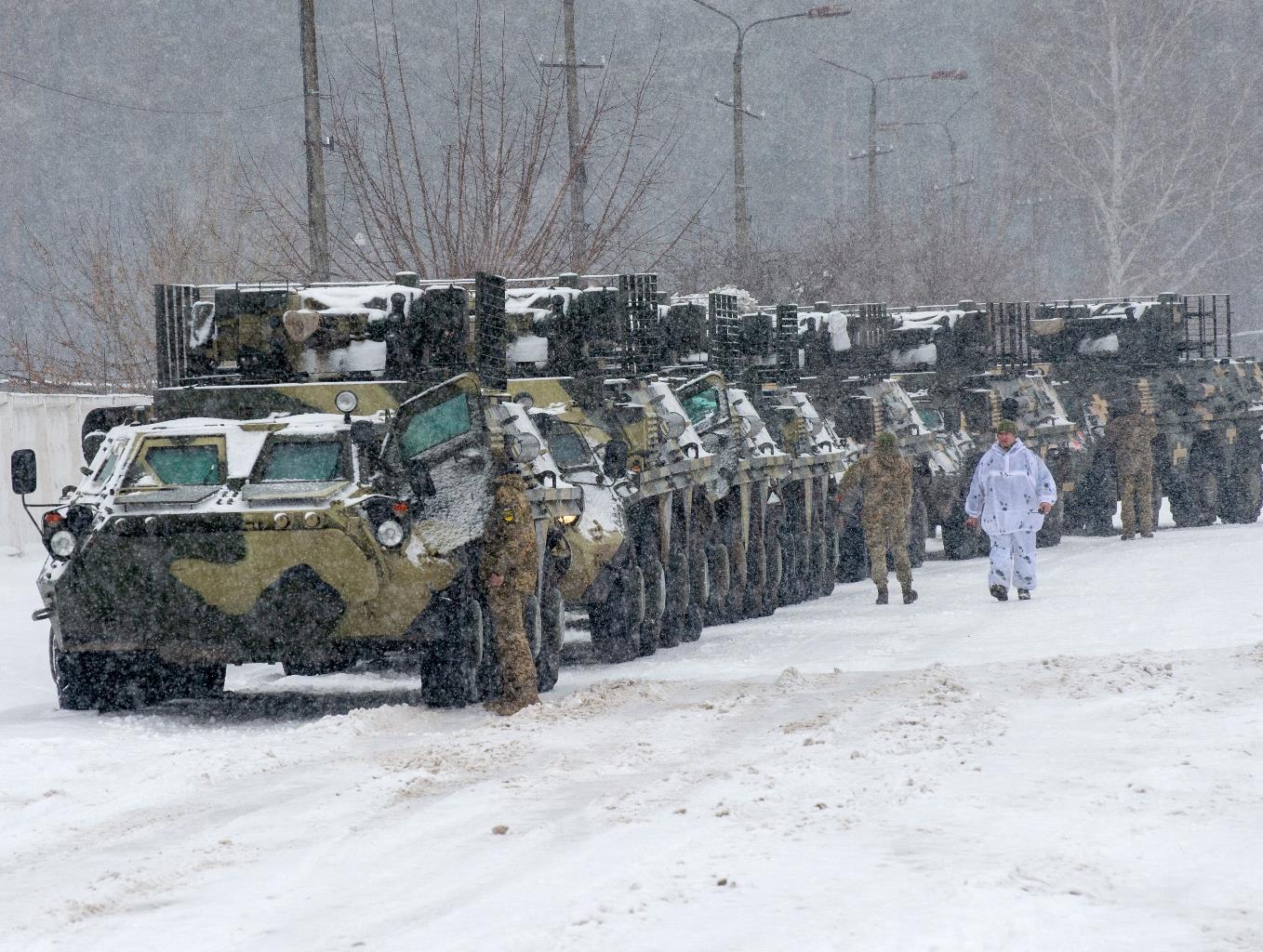 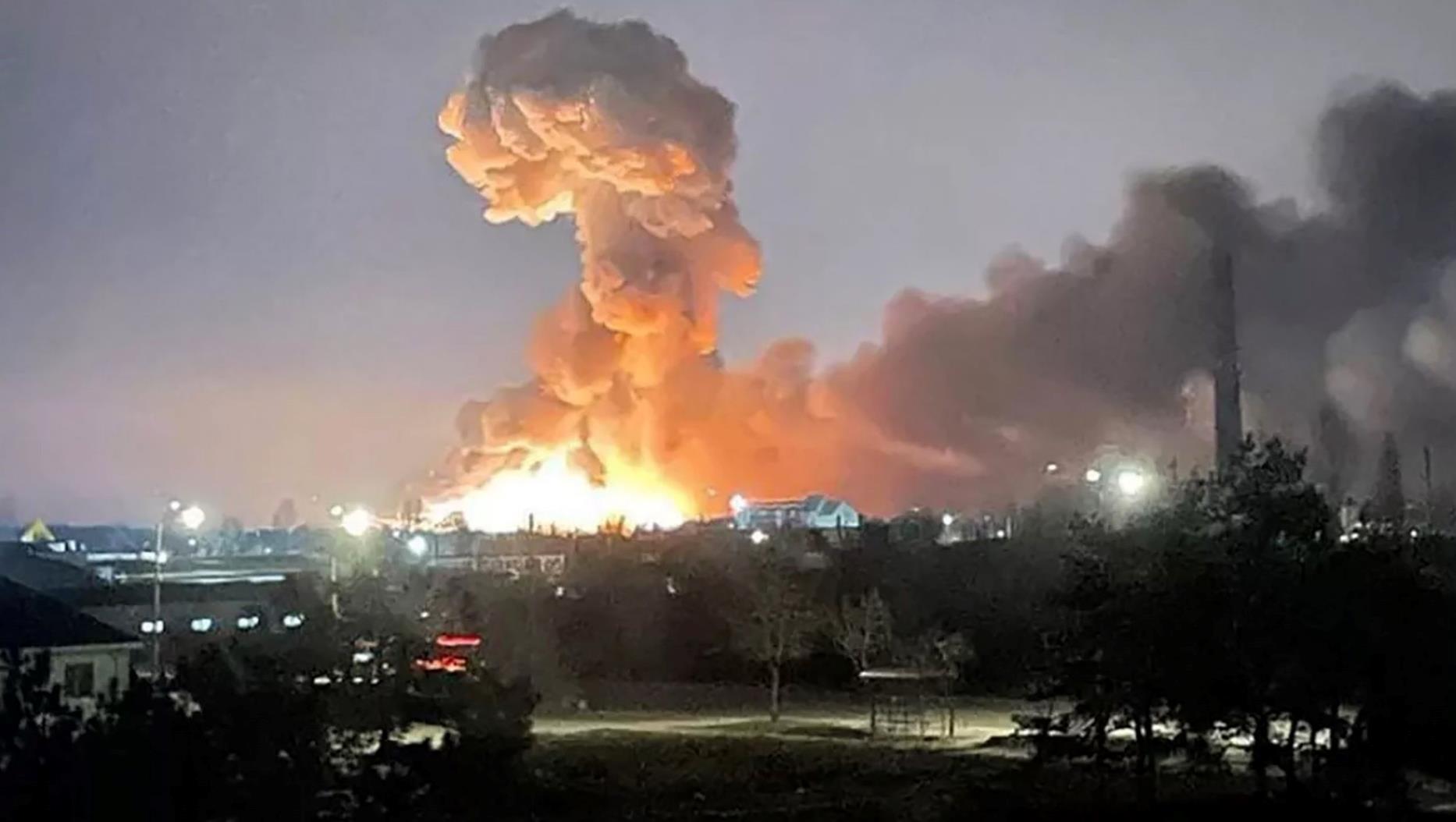 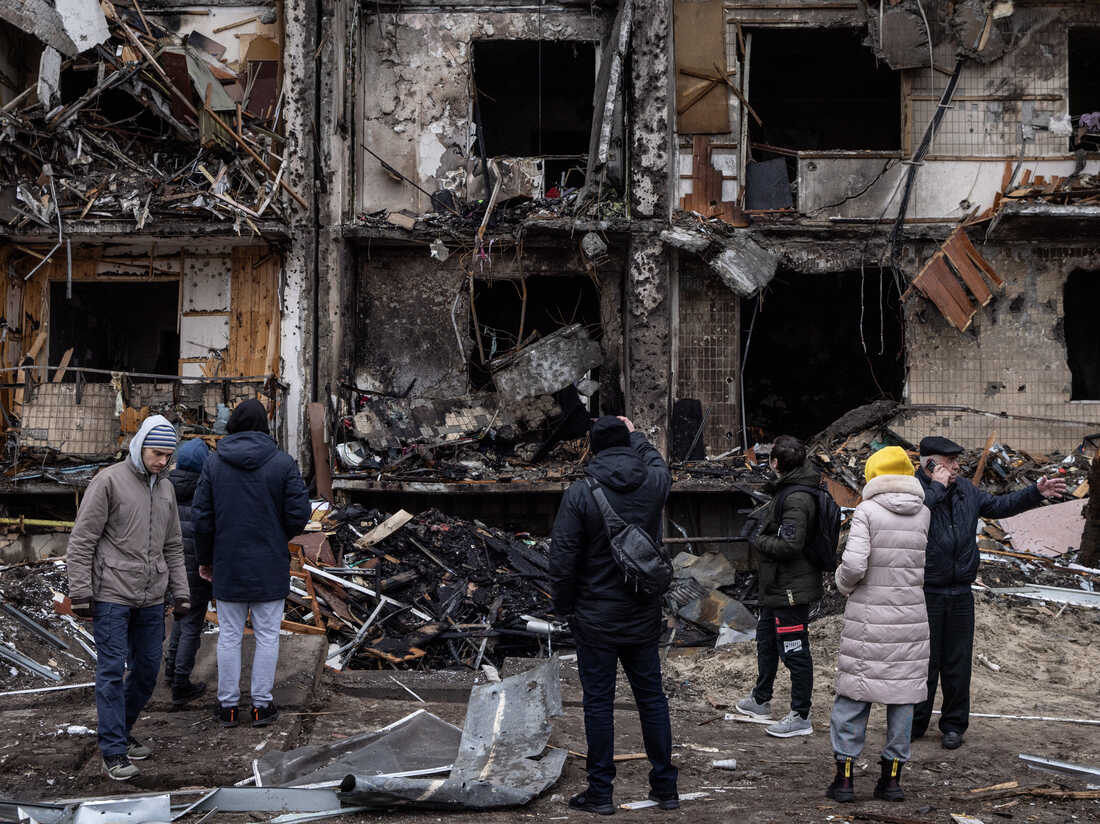 25
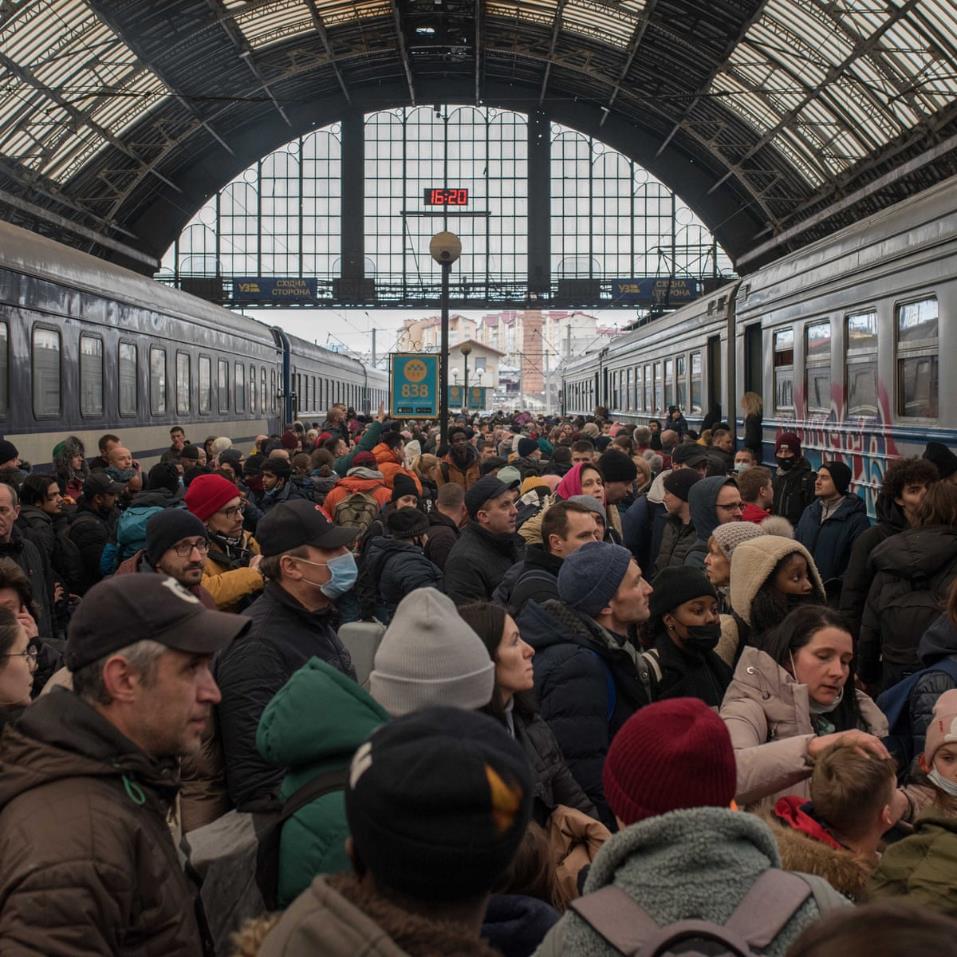 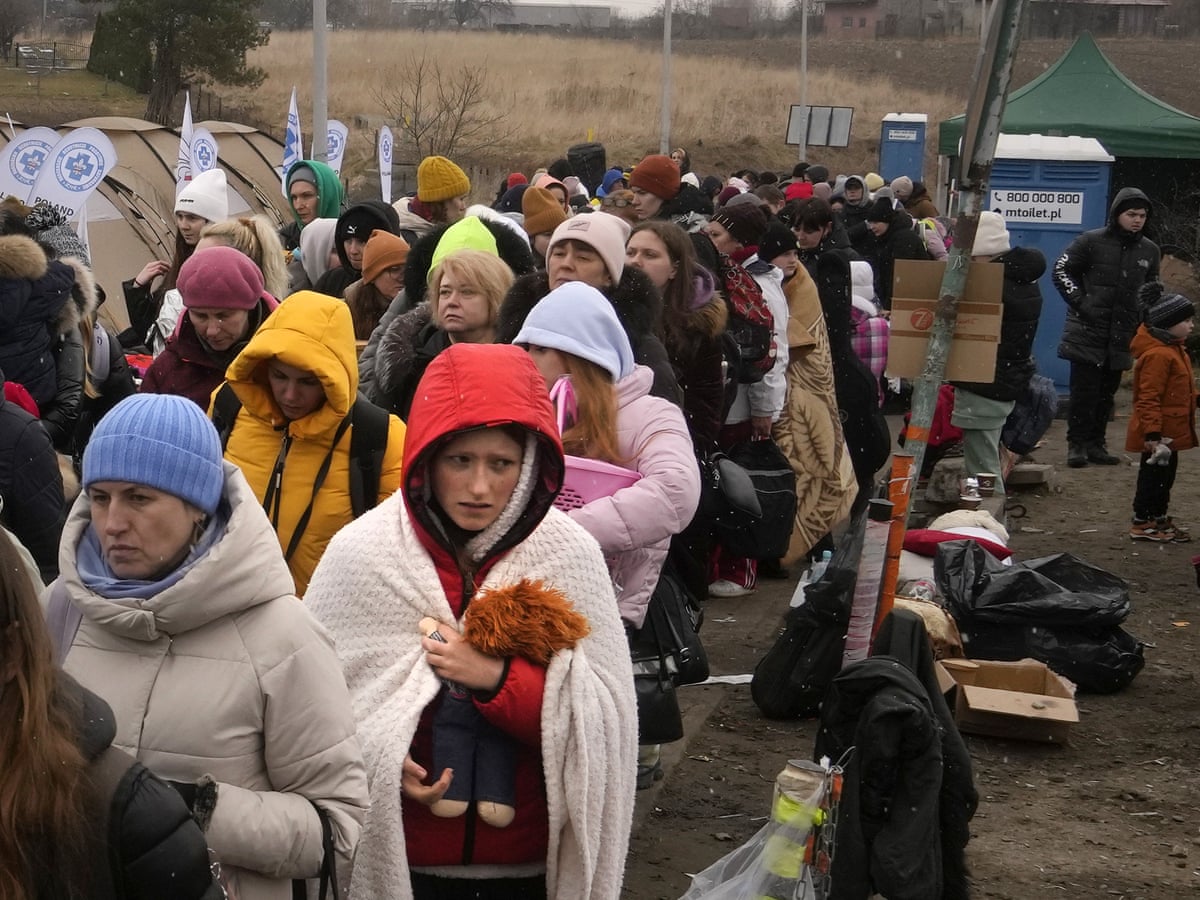 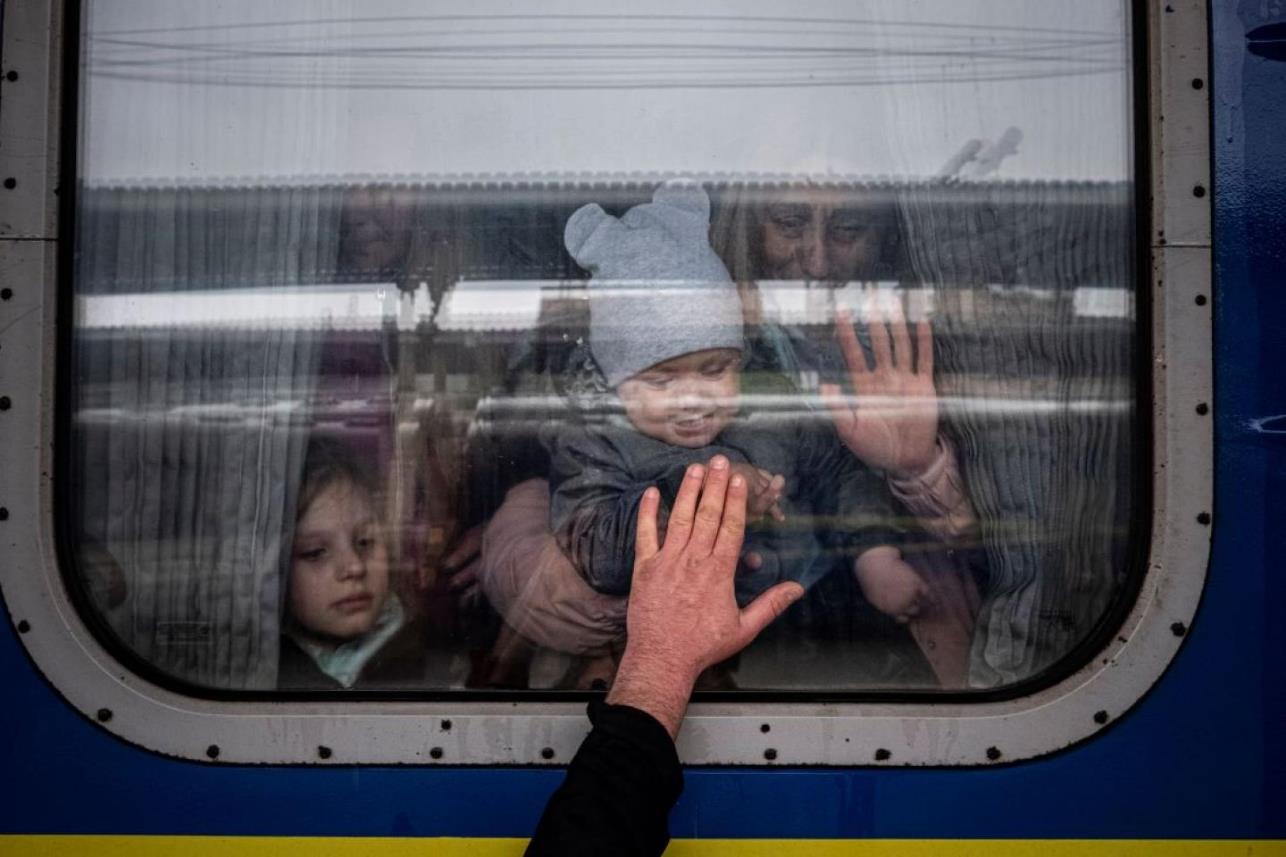 26
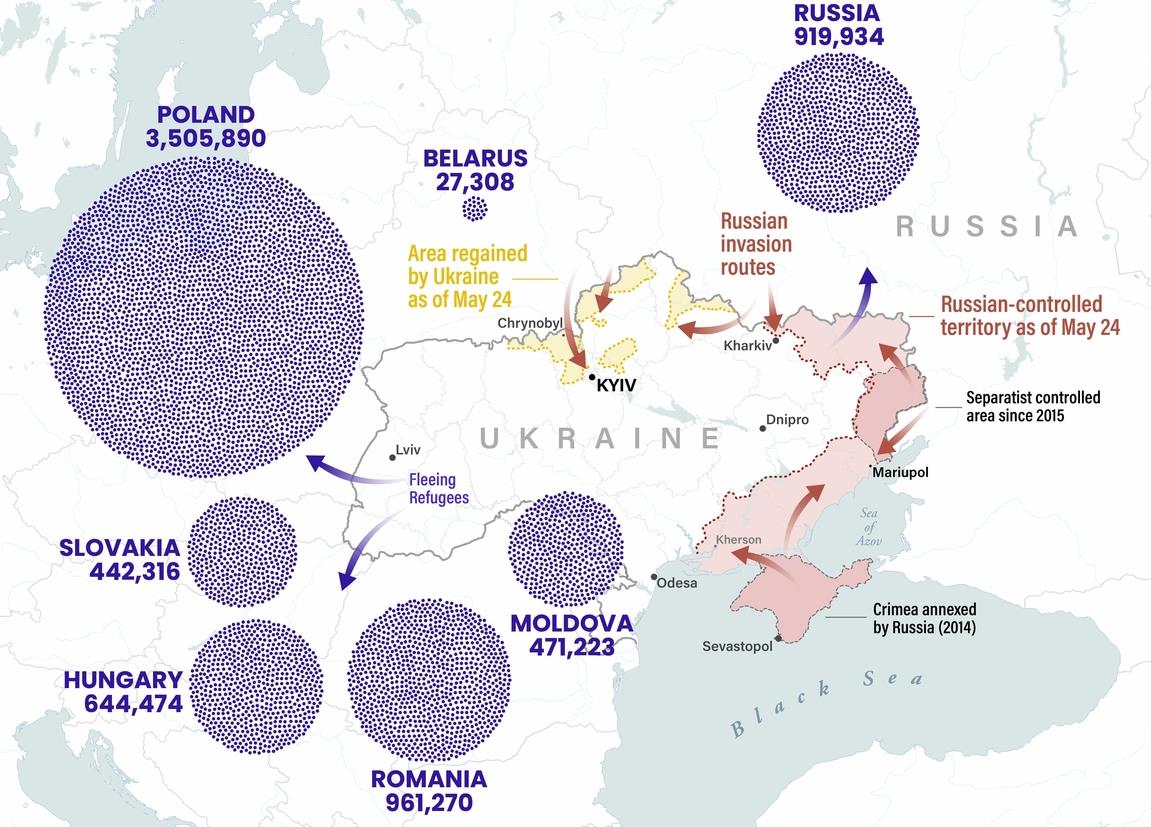 27
Evolving Needs of Refugees
28
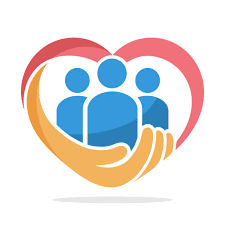 Long-term Family Care
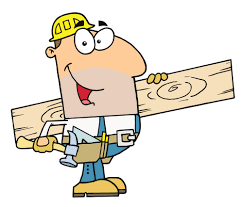 Job opportunities
Language training, integration activities
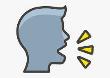 Long-term housing
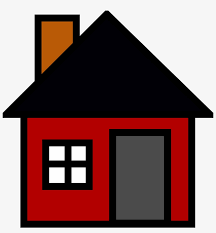 Medical care, vaccinations, rehabilitation therapy
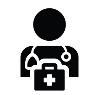 Emergency cash / gift card assistance
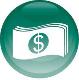 Psychosocial assistance (for adults and children)
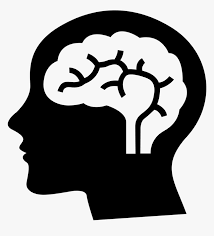 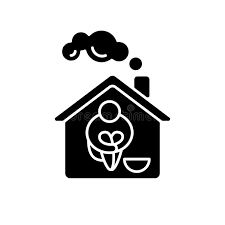 Emergency shelter
Information, Protection, Food, Water
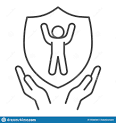 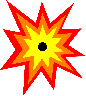 July 2022
May 2022
June 2022
April 2022
March 2022
August 2022
February 2022
October 2022
September 2022
29
Tzu Chi’s Specialties
Emergency Cash
Family Care
30
Poland Emergency Relief Phase(March-August 2022)
Refugees assisted: 81,317
Cash value cards (EUR200-400): 38,994
Eco-blankets: 42,166
Cash-for-work assistance: 1,290 days
International Tzu Chi volunteers: 1,987 visits
31
[Speaker Notes: In our emergency relief work, we were able to reach 80,000 refugees in Poland, providing significant and decisive assistance that gave them the peace of mind they needed to focus on settling in their new country, looking for job opportunities, and so on.]
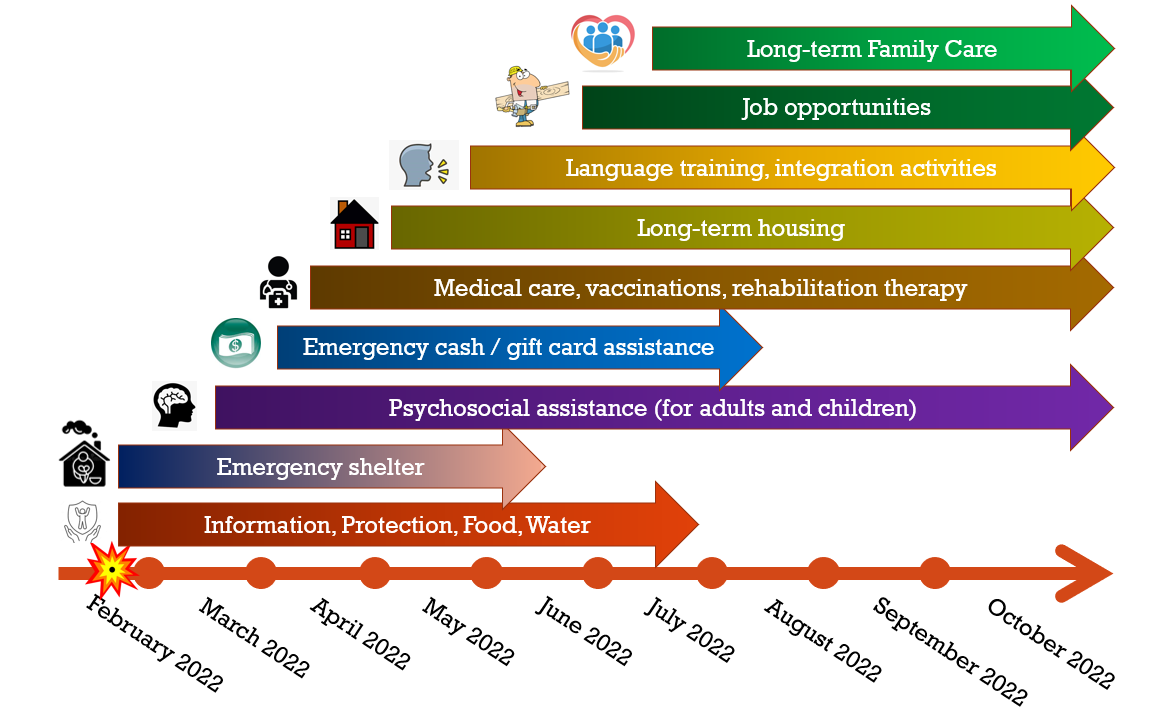 32
Tzu Chi’s Partners in Ukraine Relief
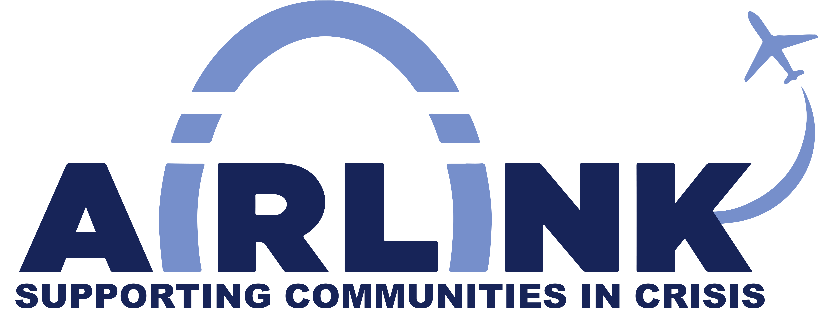 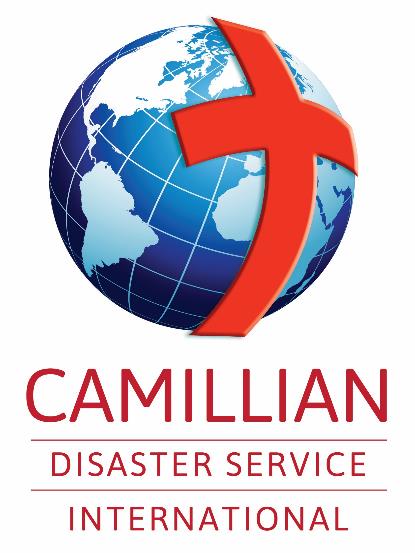 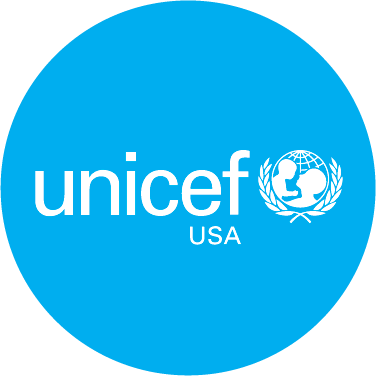 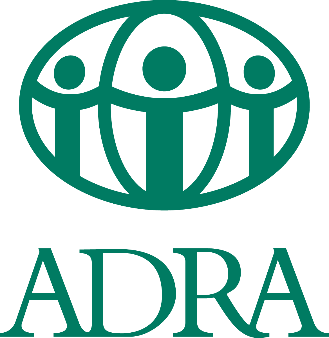 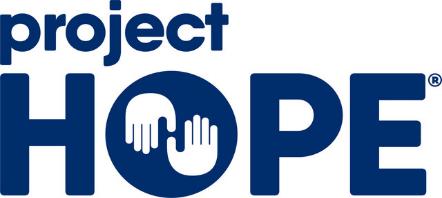 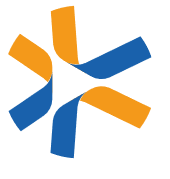 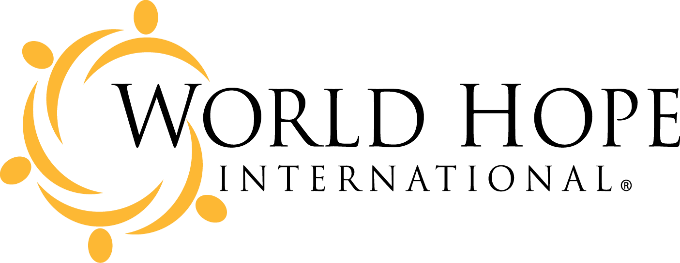 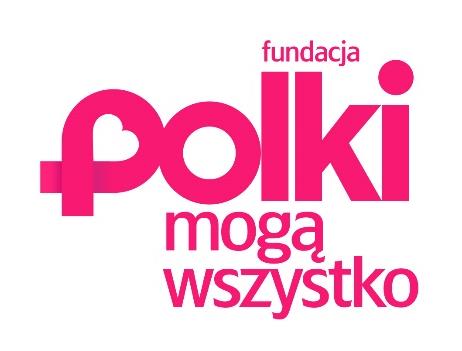 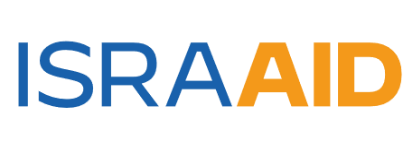 33
ISRAAID
Protection spaces for children and mothers
Psychosocial support for children and adults
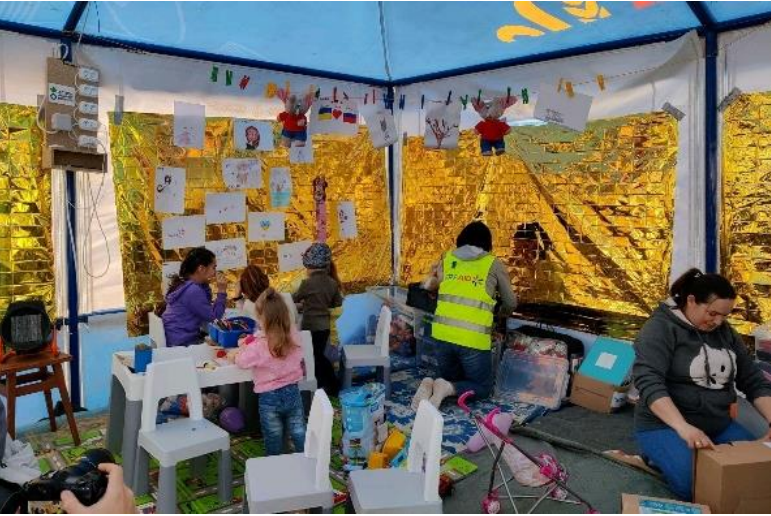 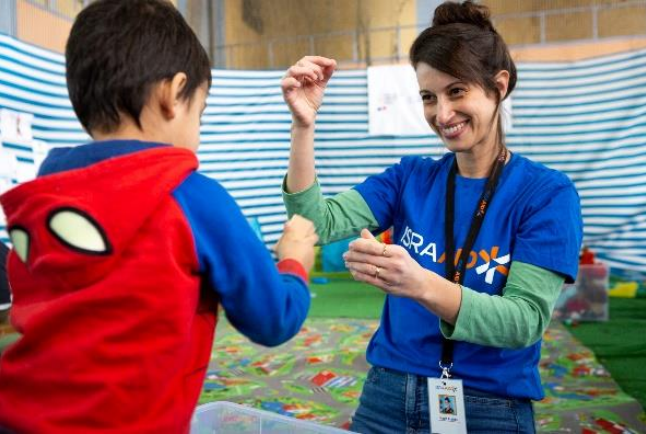 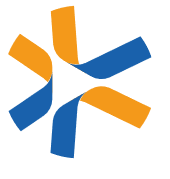 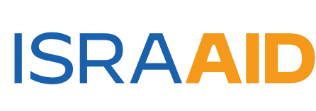 34
Images © IsraAid
Camillians
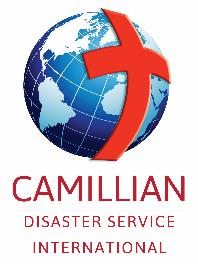 Originally homelessness services
Information services
Housing, psychosocial support, job training and placement
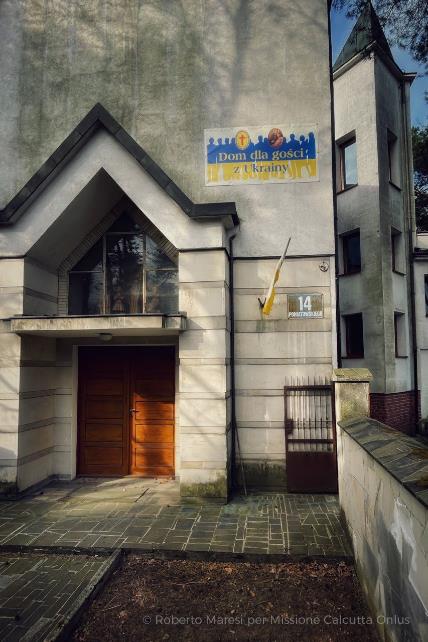 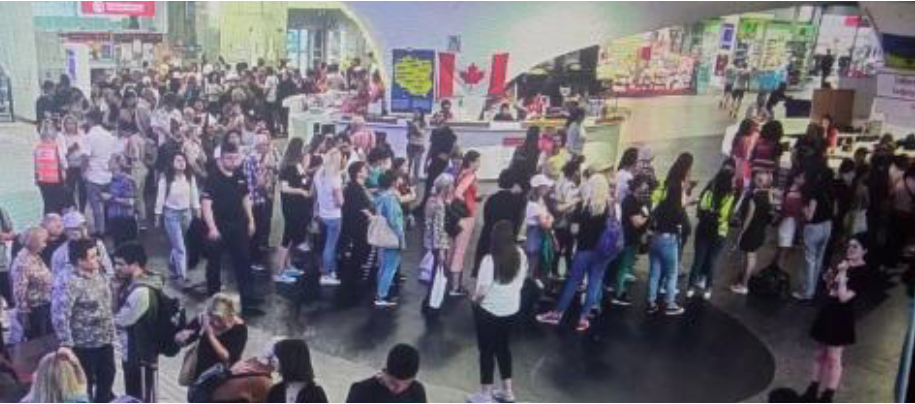 35
Images © CADIS
Polish Women Can Foundation
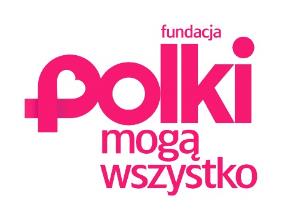 Originally foster family services
Psychotherapy, Polish language classes, legal services, children’s activities
Medical care in collaboration with AMEDS Medical Clinics
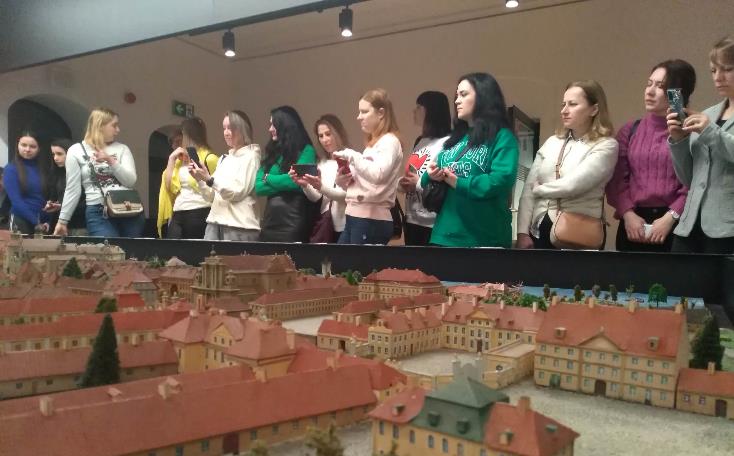 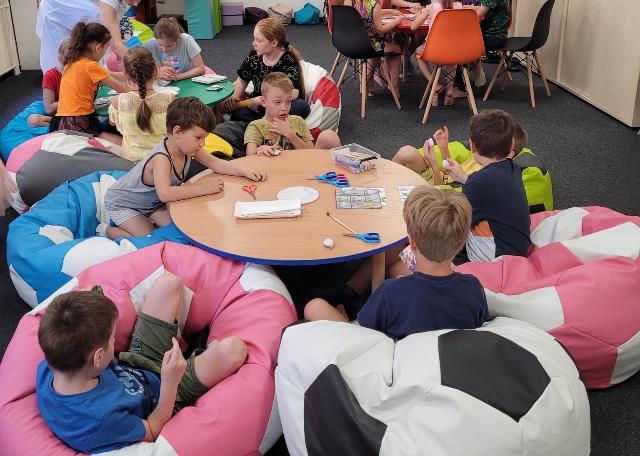 36
Images © FPMW
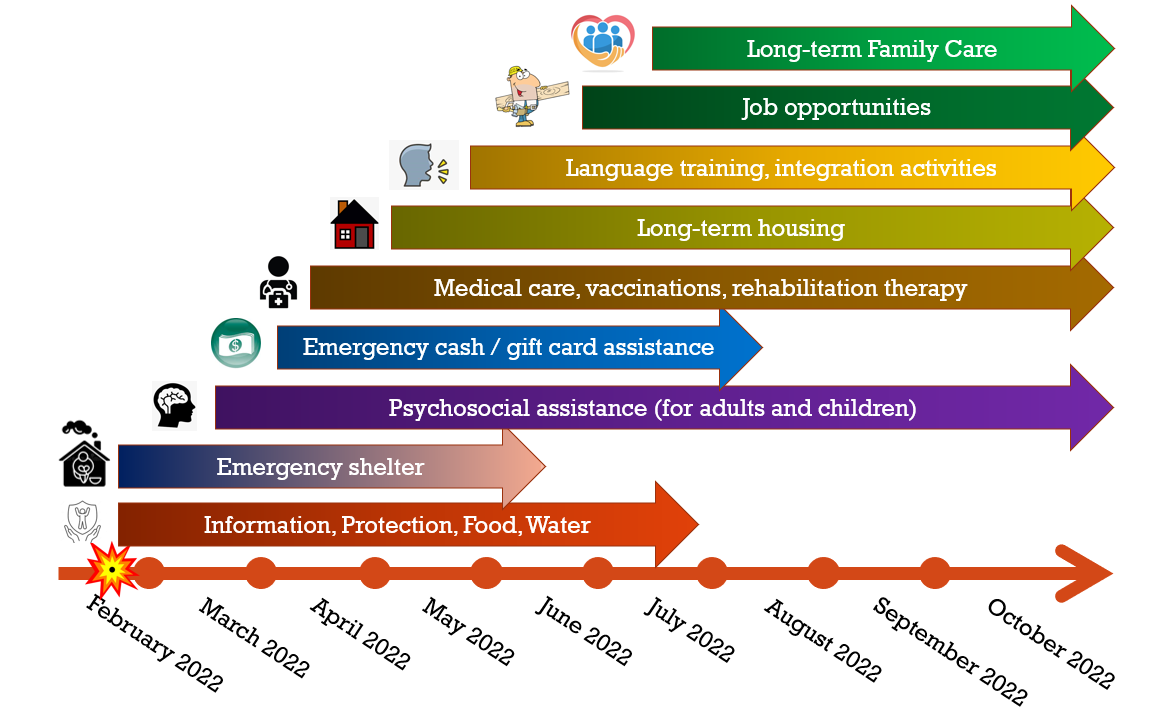 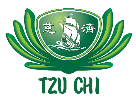 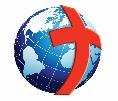 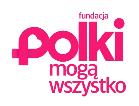 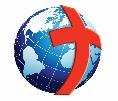 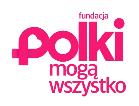 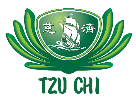 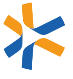 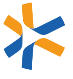 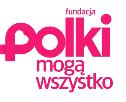 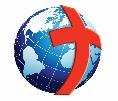 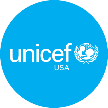 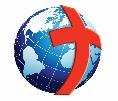 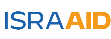 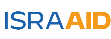 37
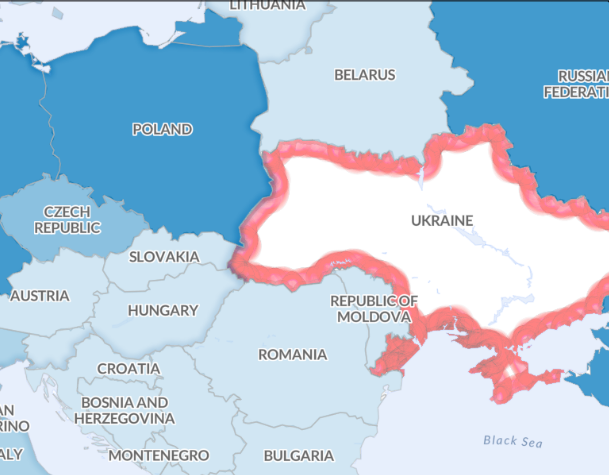 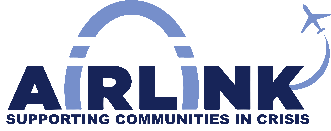 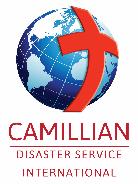 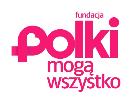 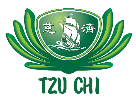 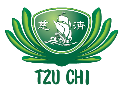 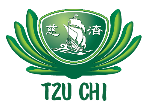 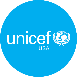 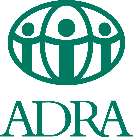 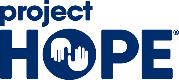 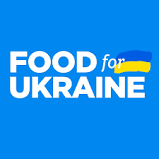 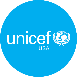 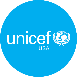 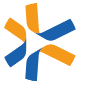 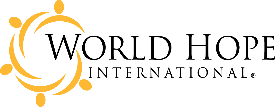 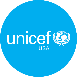 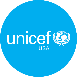 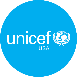 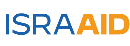 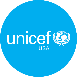 38
Summary of Ukraine Relief (2022)
39
[Speaker Notes: Together with our partners, we have been able to bring life-saving relief to over 1.3 million people. It is important to realize that the majority of these programs would not have existed if not for Tzu Chi’s involvement.]
What I brought from Physics
Ask the right questions
Research and develop solutions
Lay out an argument
Work with sprawling collaborations of people with vastly different backgrounds from around the world toward a common goal
40
Thank you!
41
Q&A time!
Backup Slides
42
The Bamboo Banks
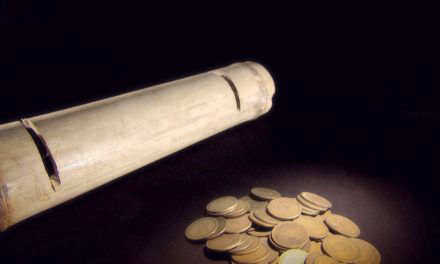 50 cents per day before going to the grocery market
Why not $15/month?
A daily thought of love!
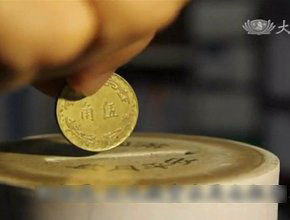 Tzu Chi founded on May 14, 1966
43
The Early Years
Charity started from an elderly women living near the grocery market
Master personally visited all charity recipients around Taiwan for the first six years of Tzu Chi
 Found that poverty is  closely connected to lack of medical resources
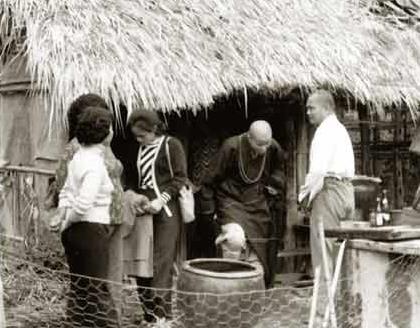 44
Free Medical Clinics and Hospital
Twice-weekly free clinic in Hualien 1972-1986
Tzu Chi’s first hospital in Hualien opened 1986 after 7 years of fundraising and construction
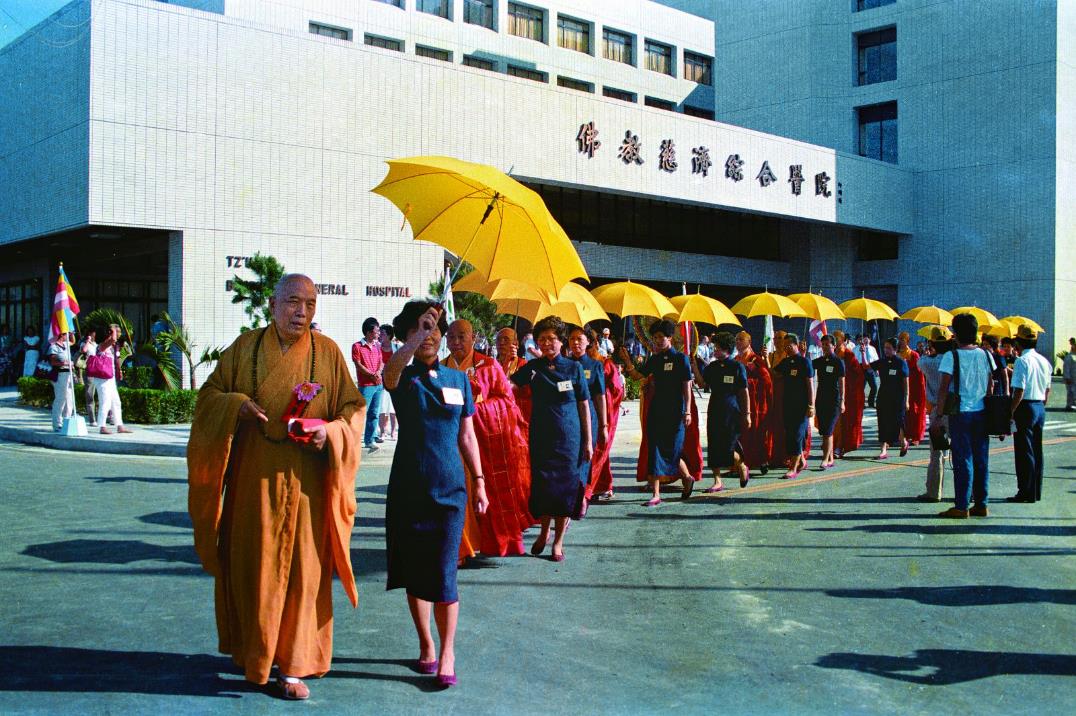 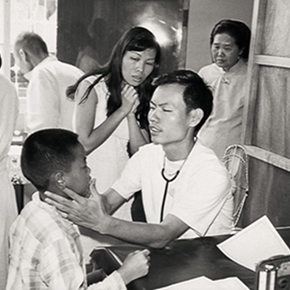 45
Eight Main Missions
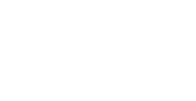 Charity
Medicine
Education
Humanistic Culture
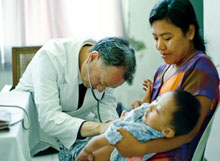 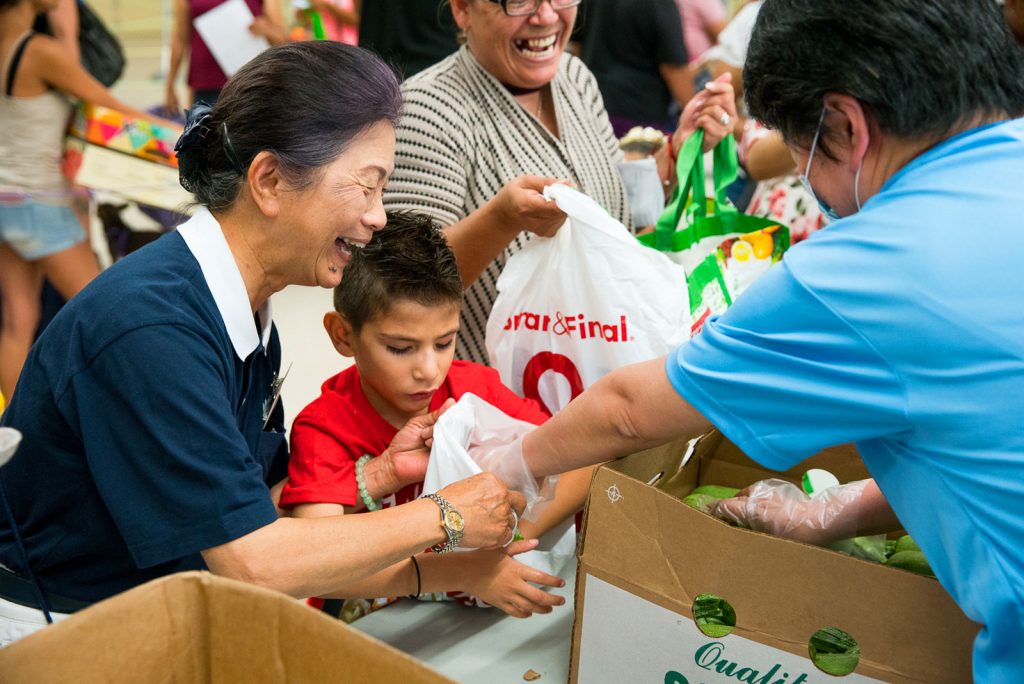 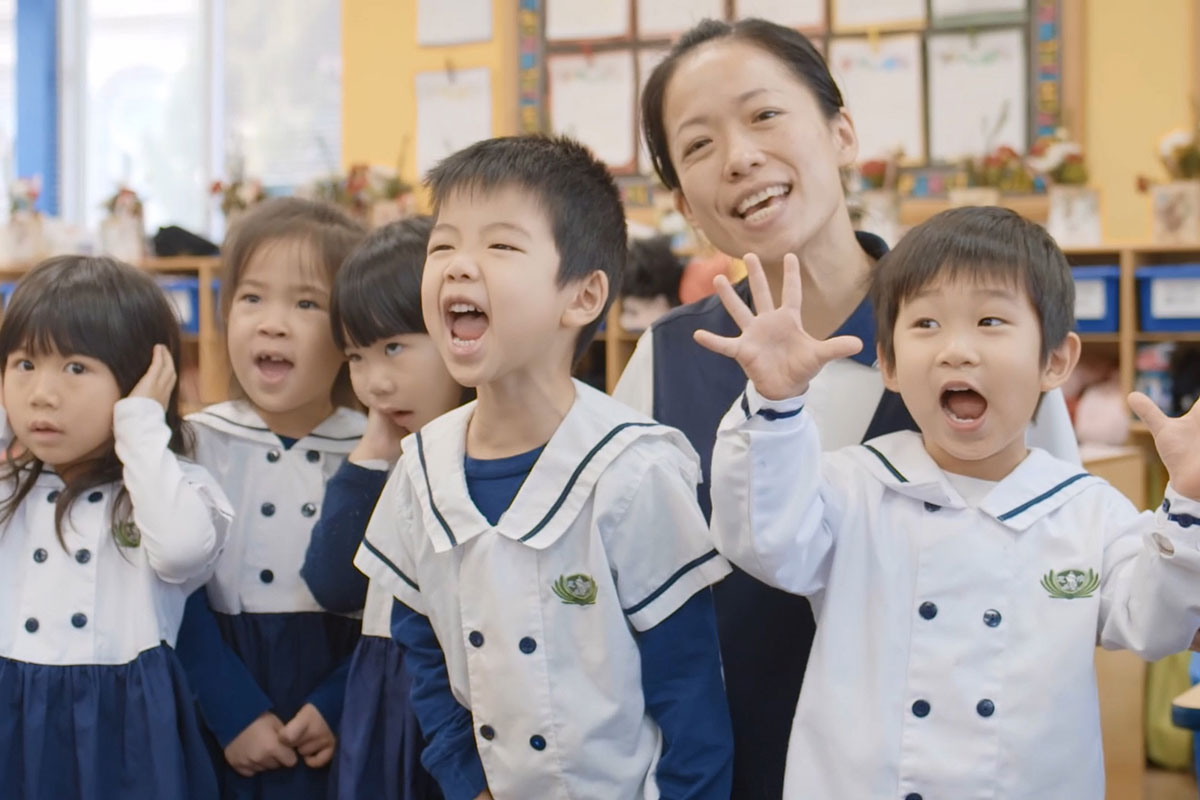 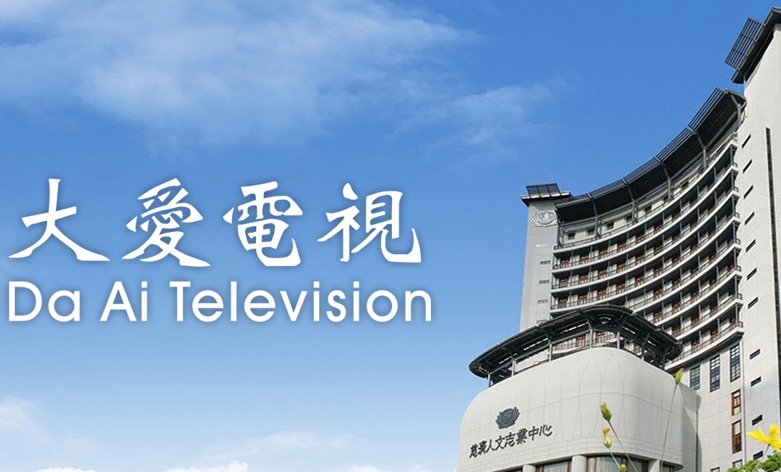 International Disaster Relief
Bone Marrow Registry
Environmental Protection
Community Volunteerism
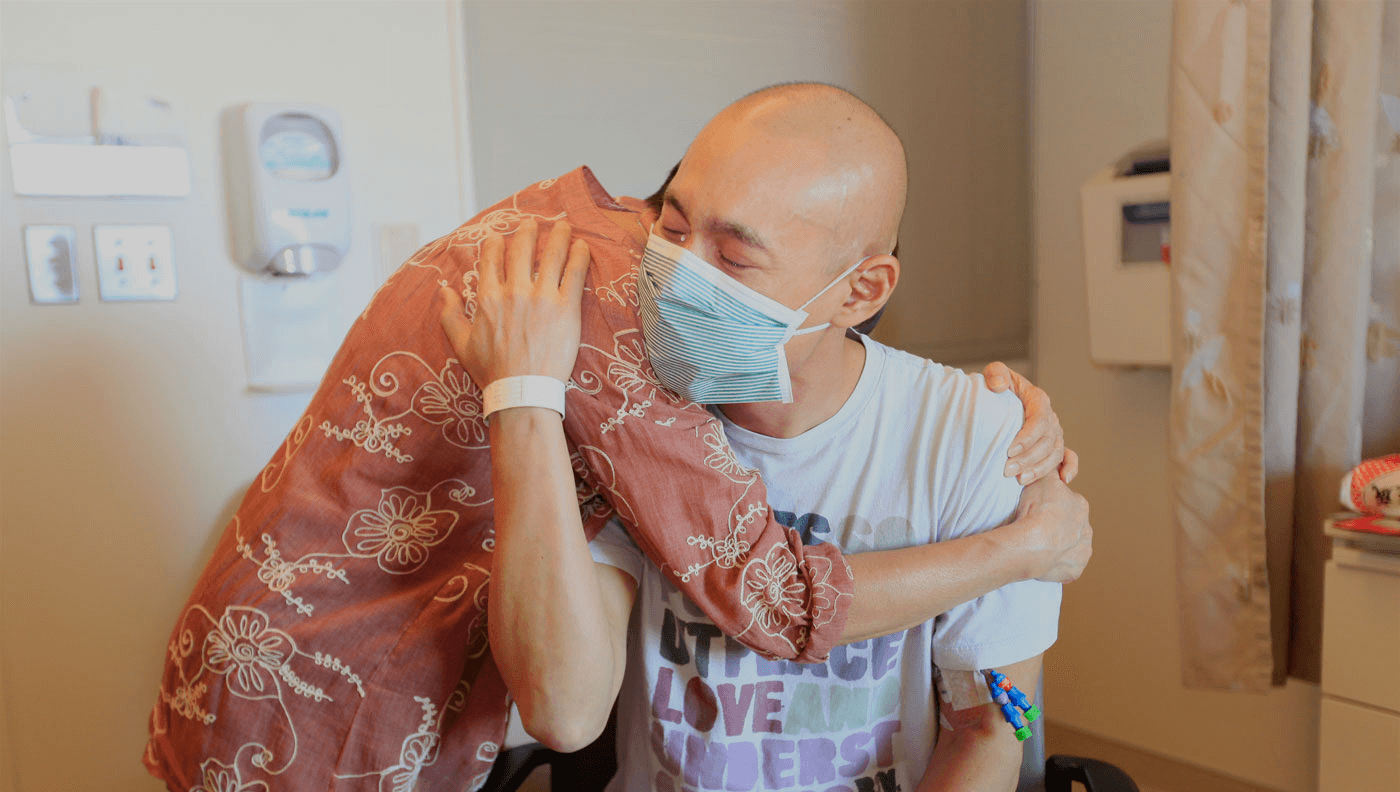 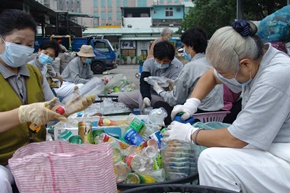 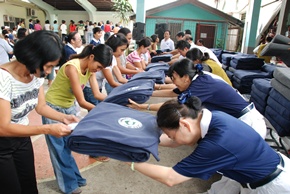 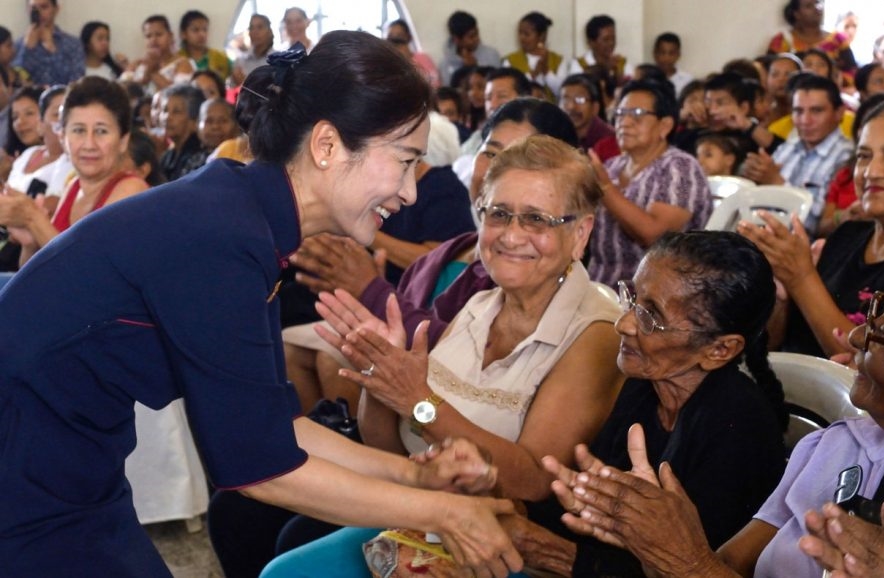 46
2008 Met Grace Chen 陳伊瑩
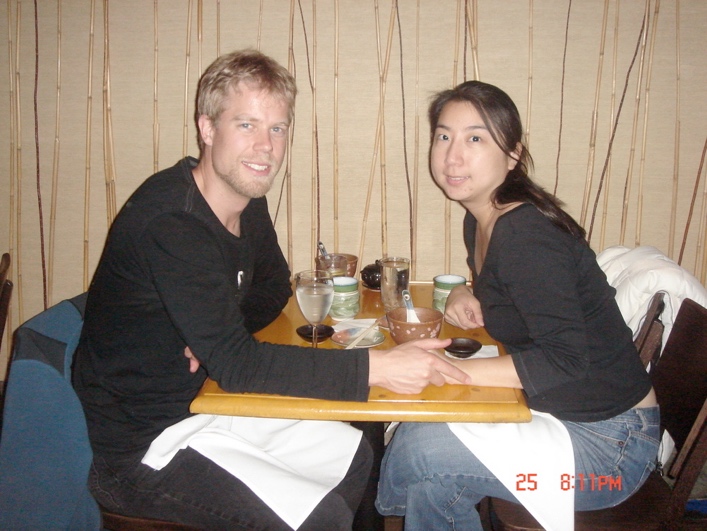 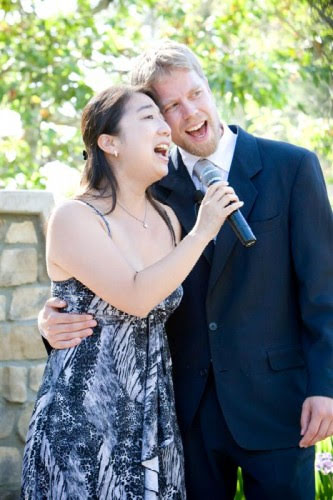 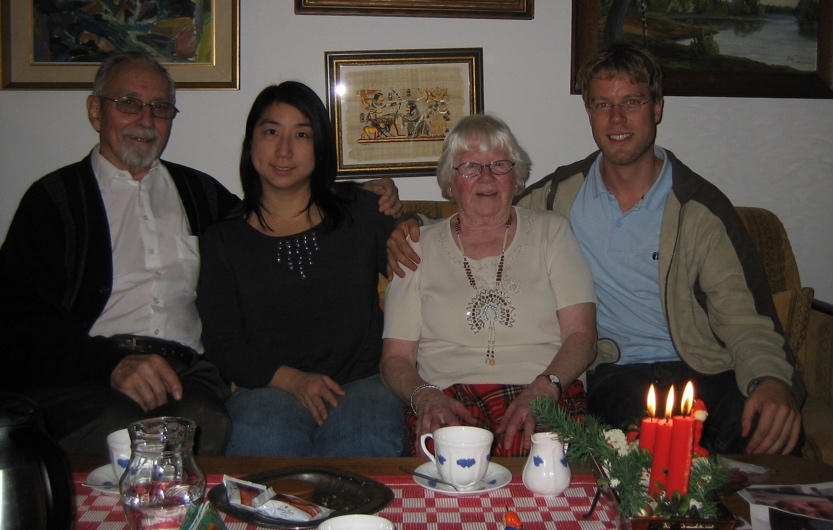 47
Volunteering with Grace一起當慈濟志工
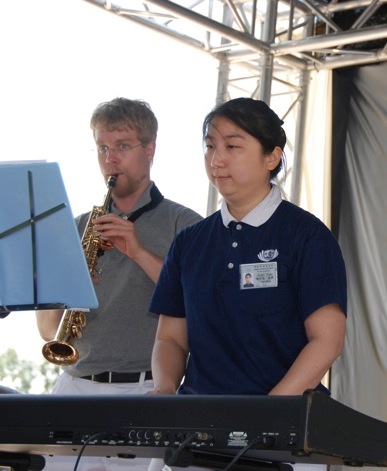 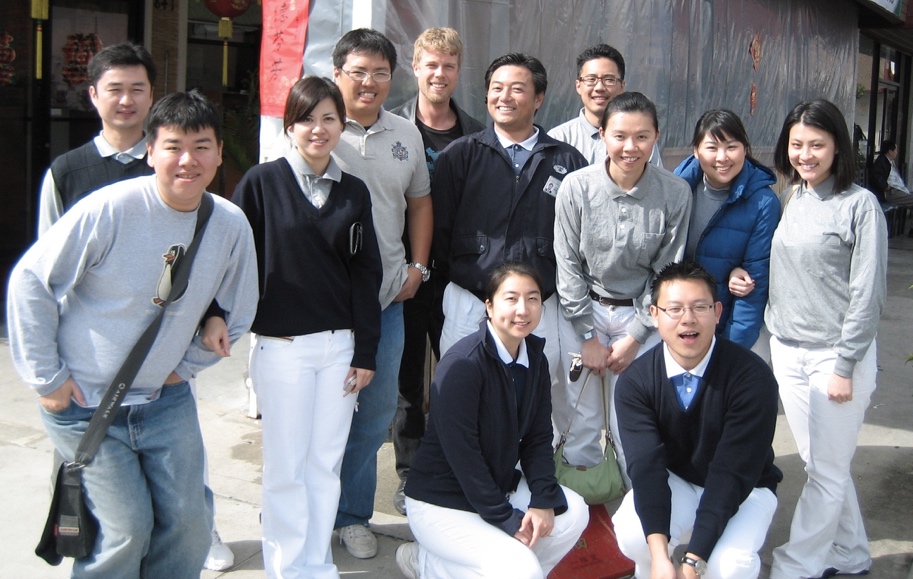 48
2011 Leukemia 白血病
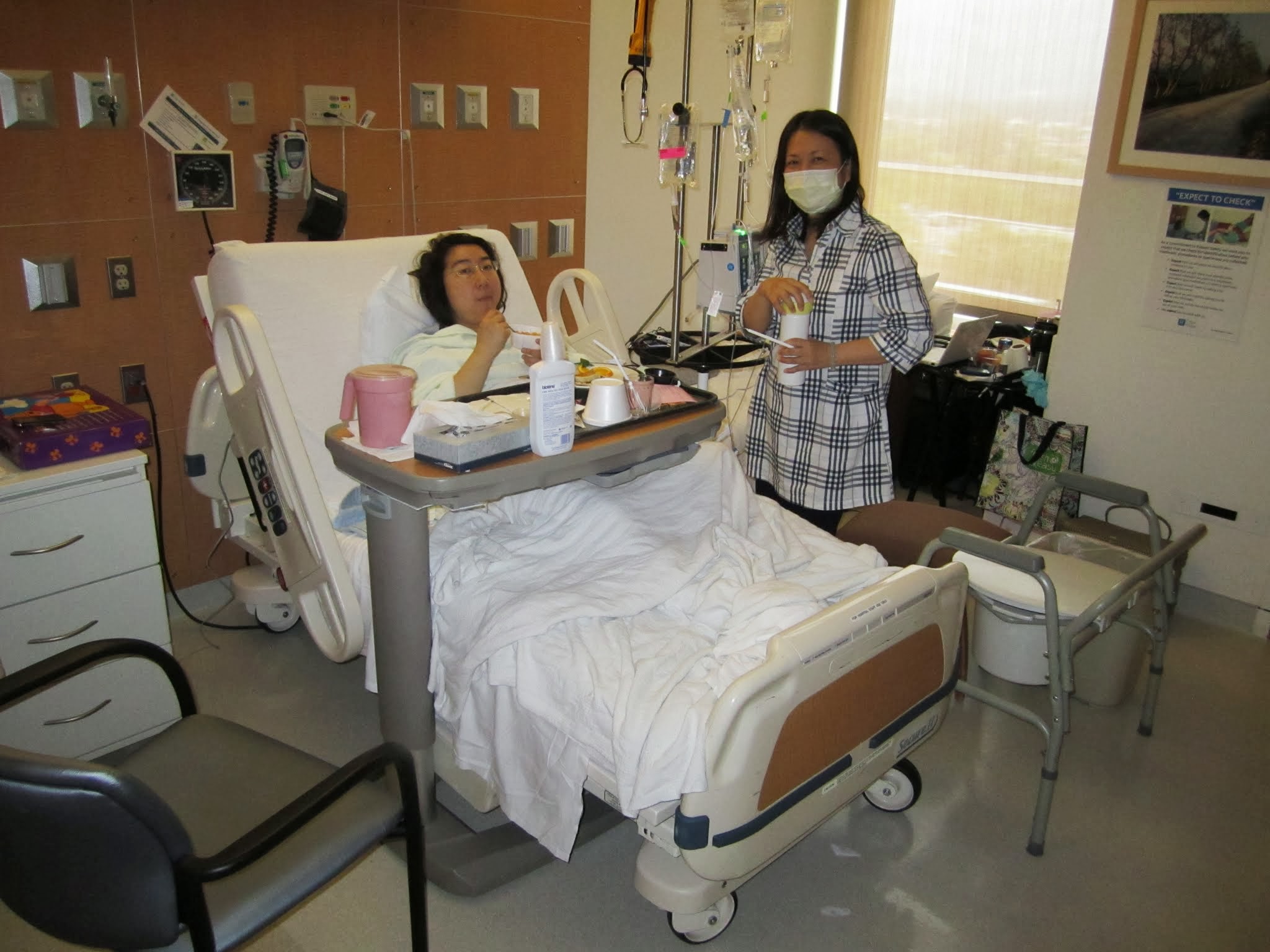 49
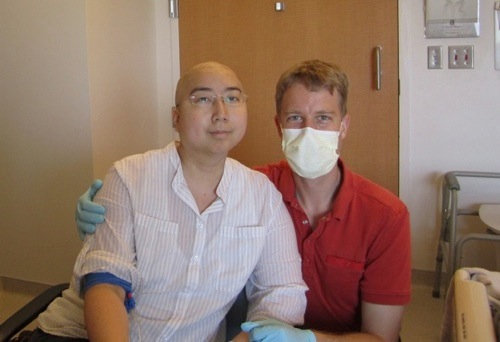 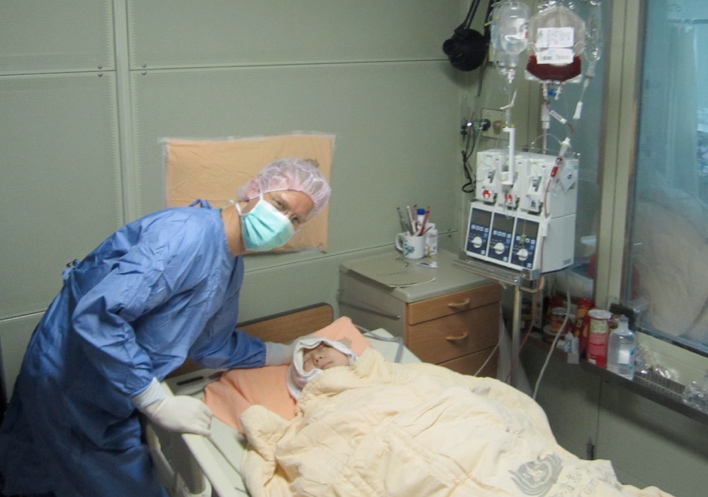 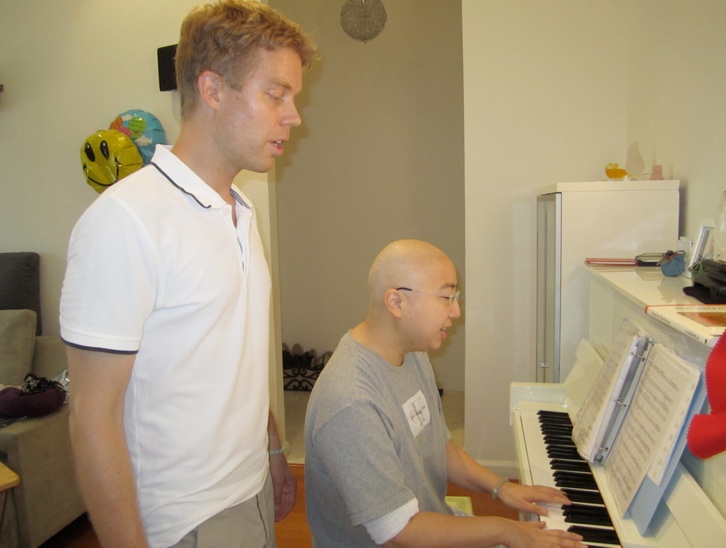 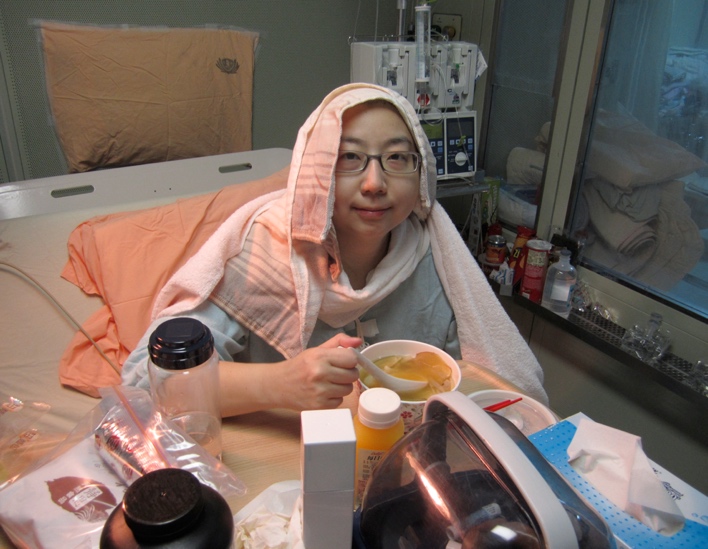 50
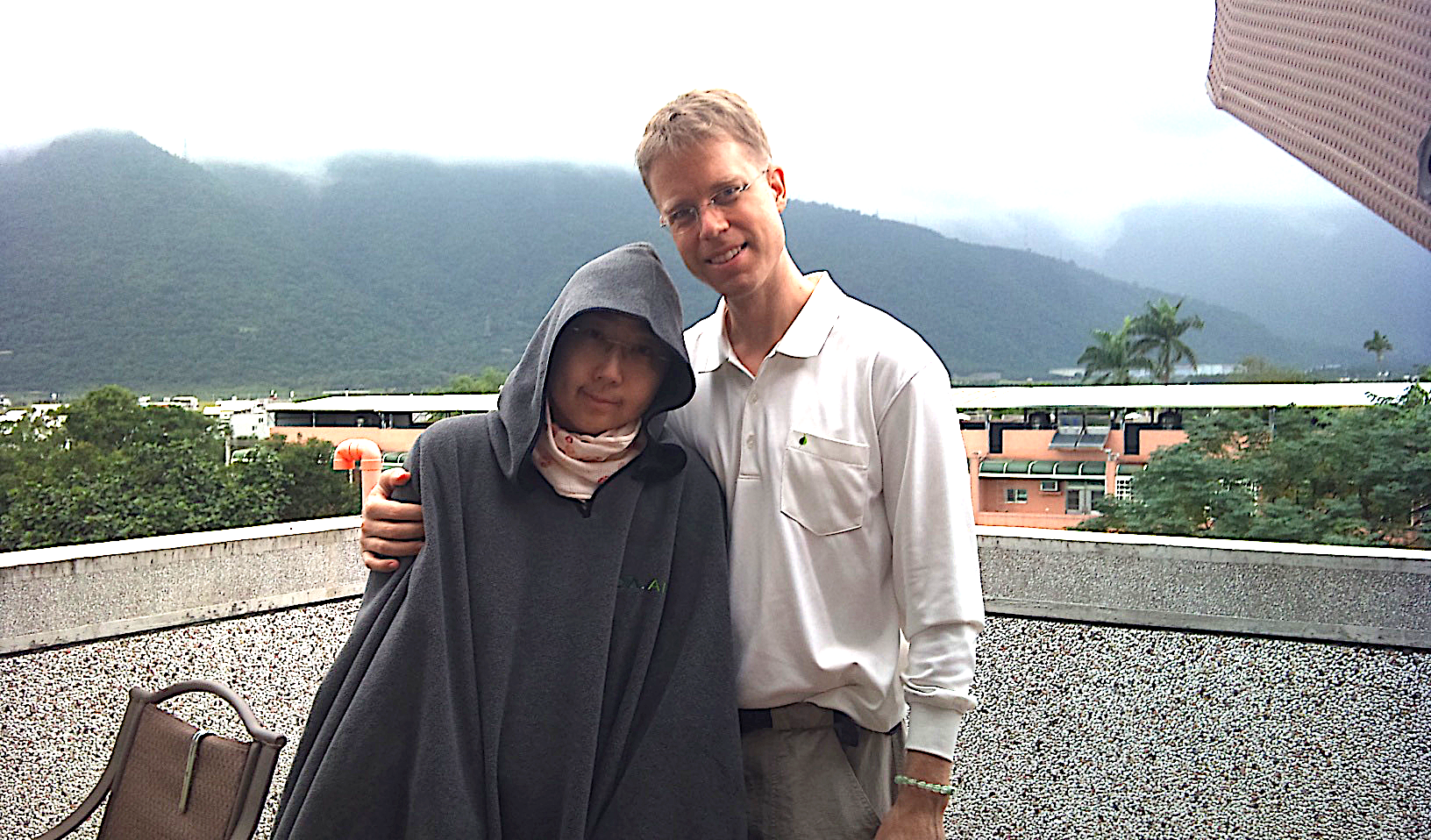 51
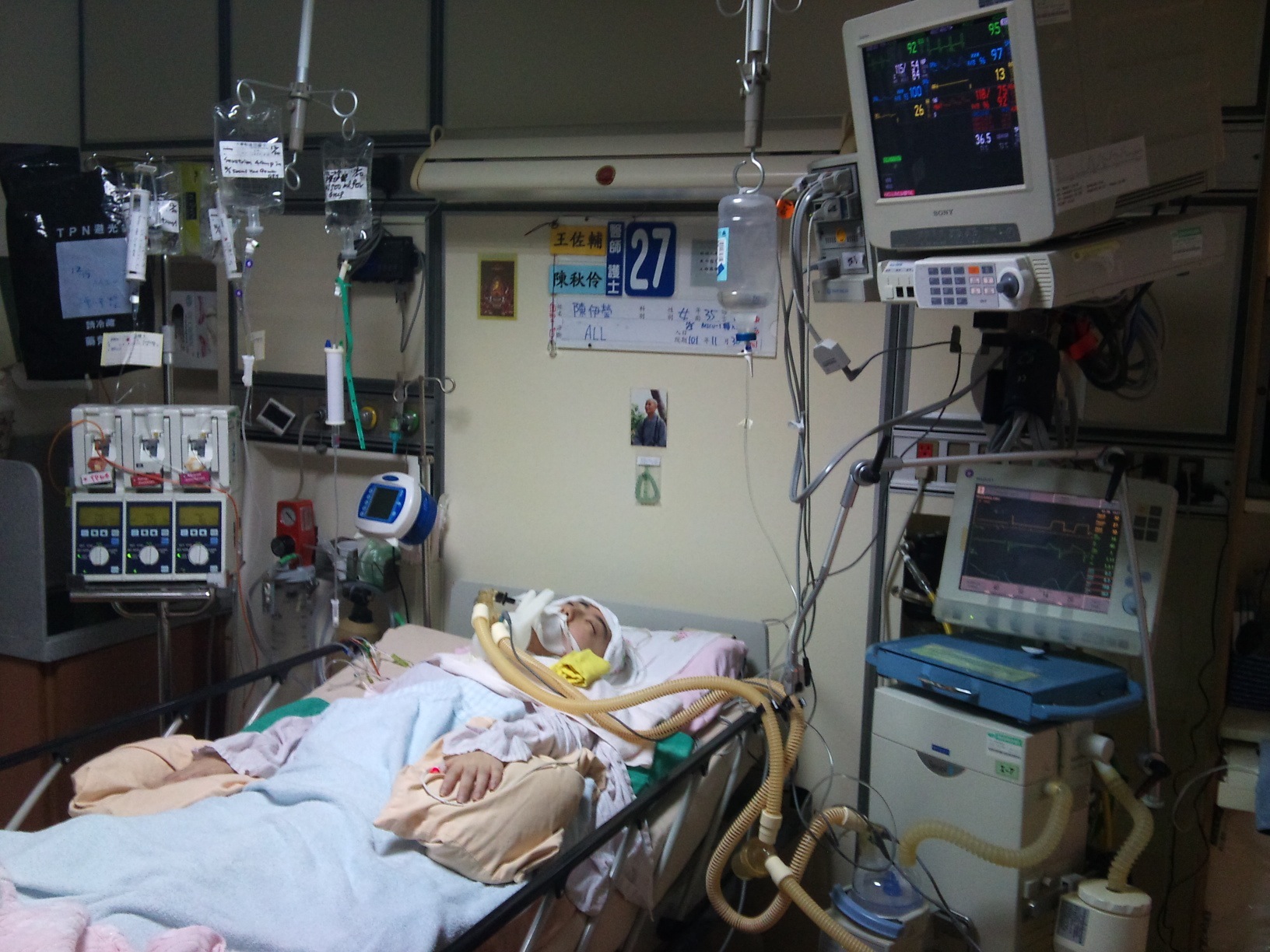 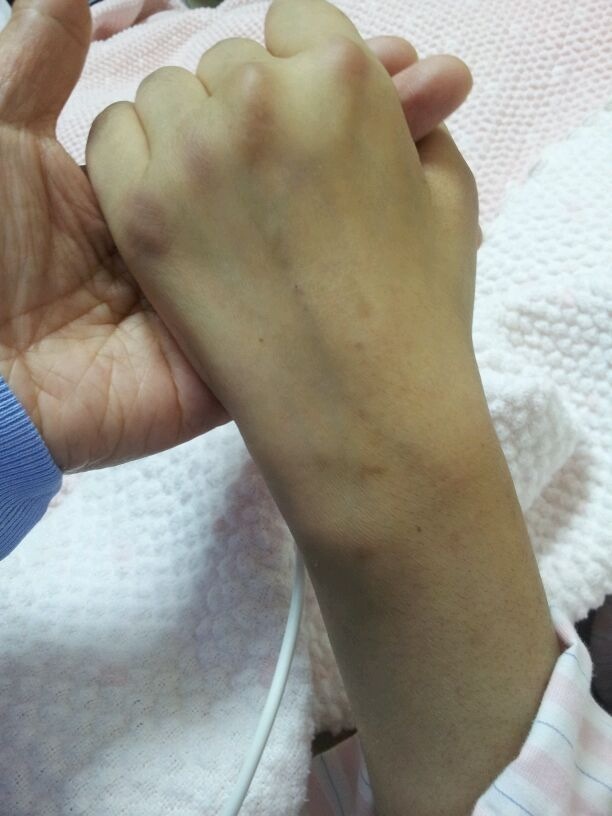 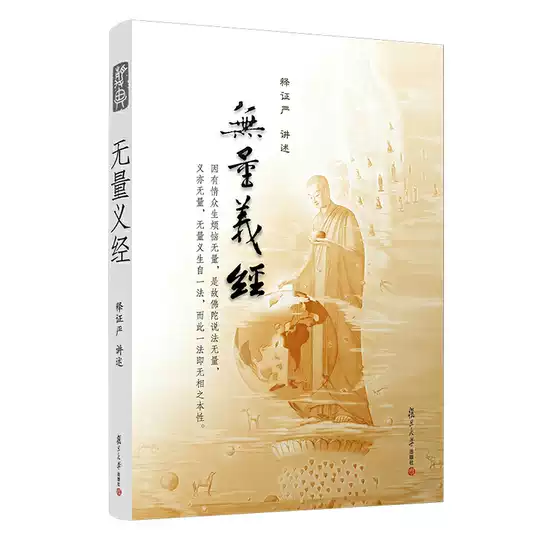 52
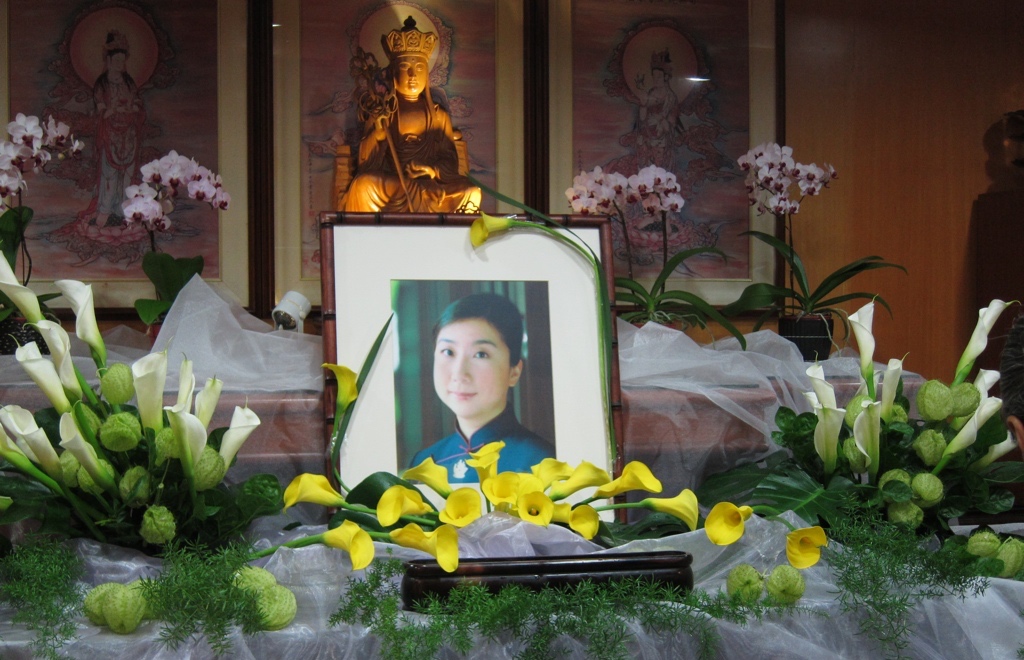 53
Jing Si Abode 靜思精舍
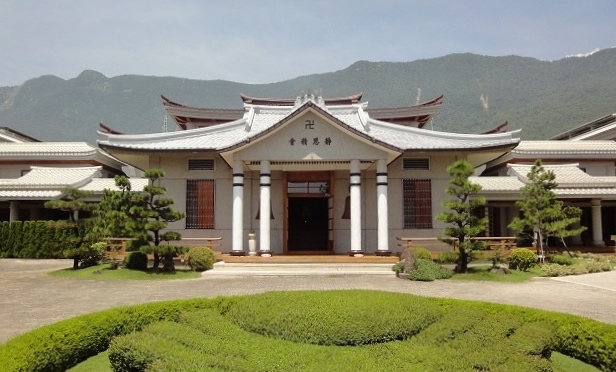 54
Spiritual Practice 修行生活
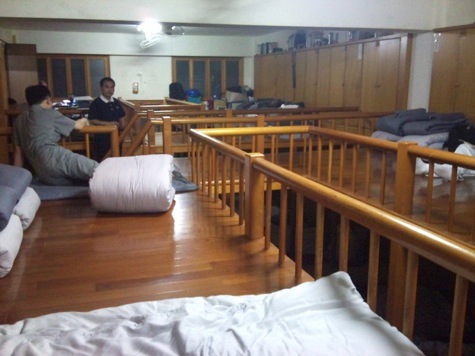 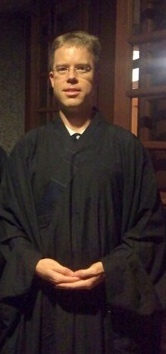 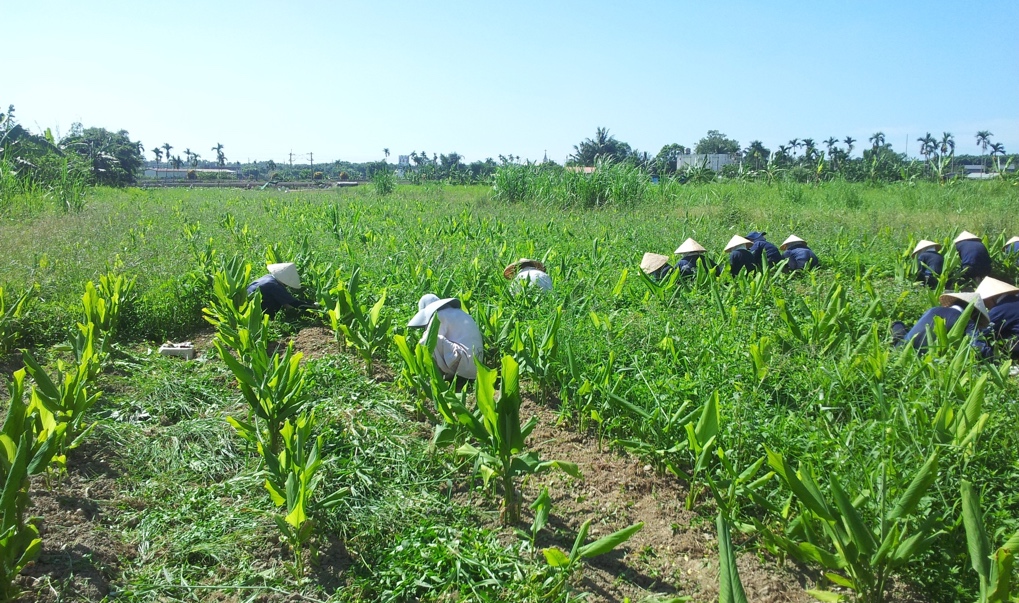 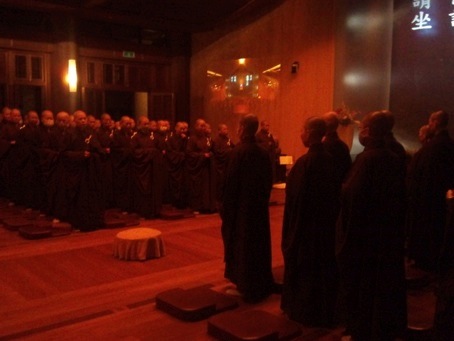 55